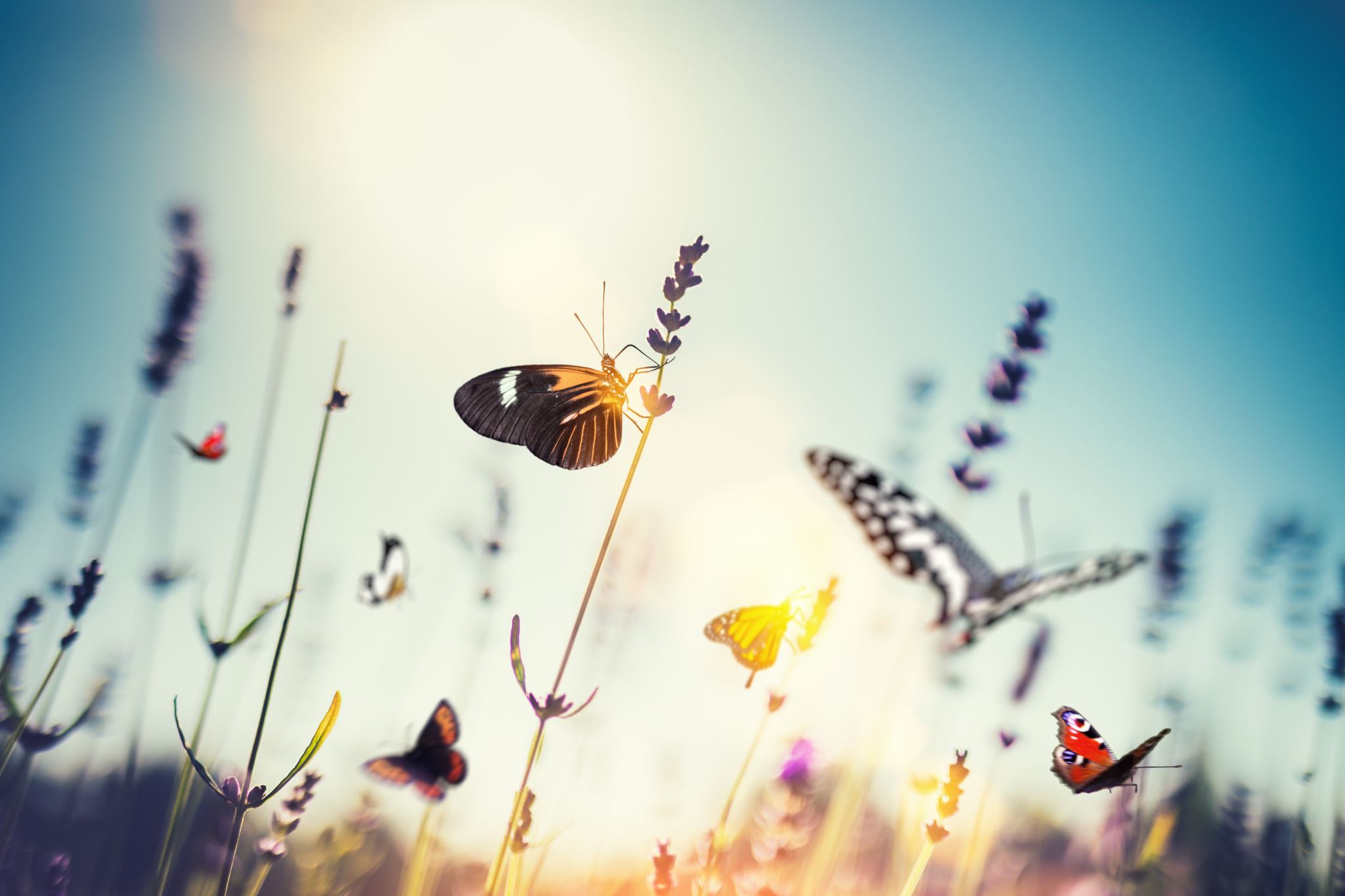 Гербарій
Lamiidae
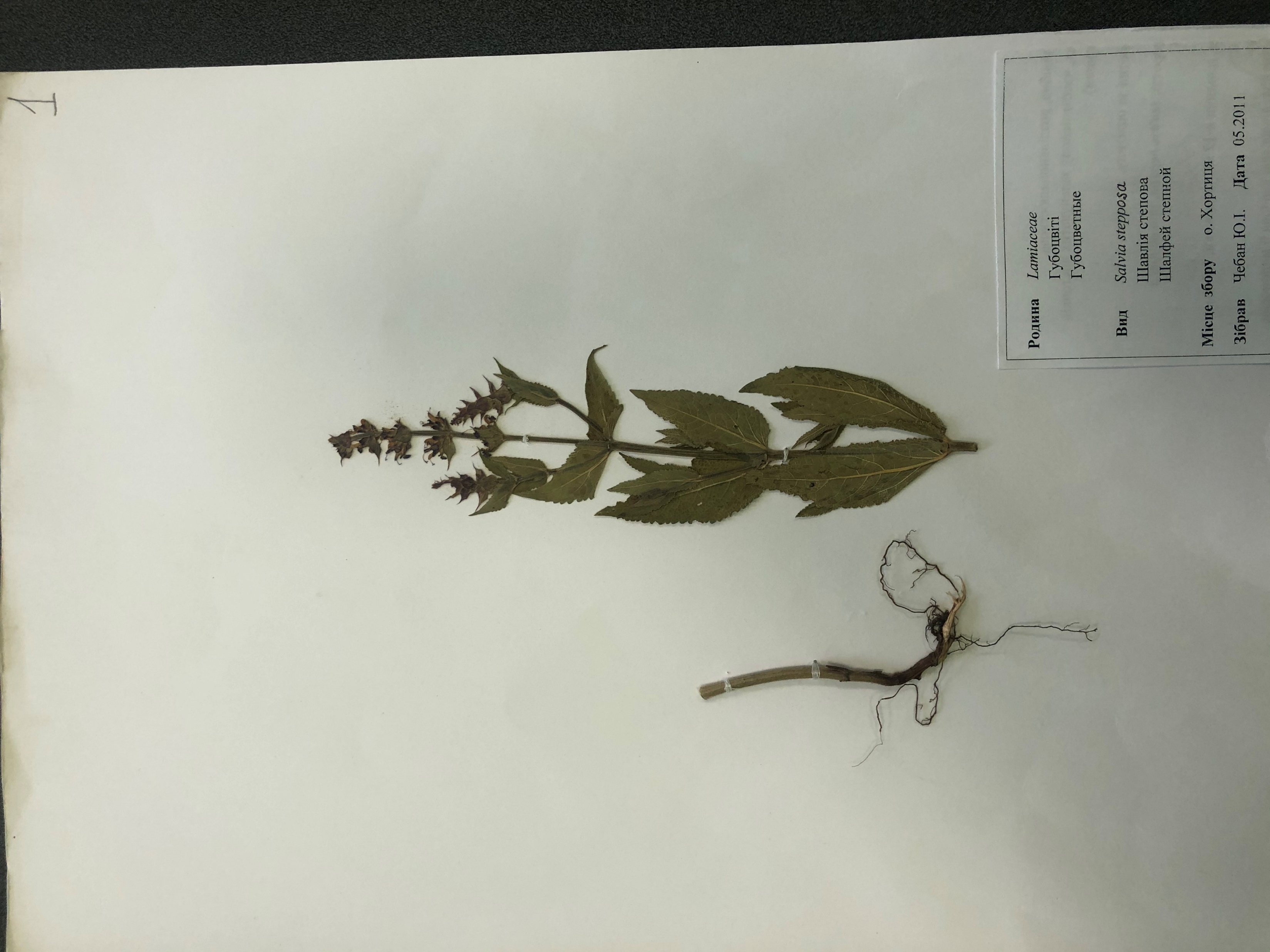 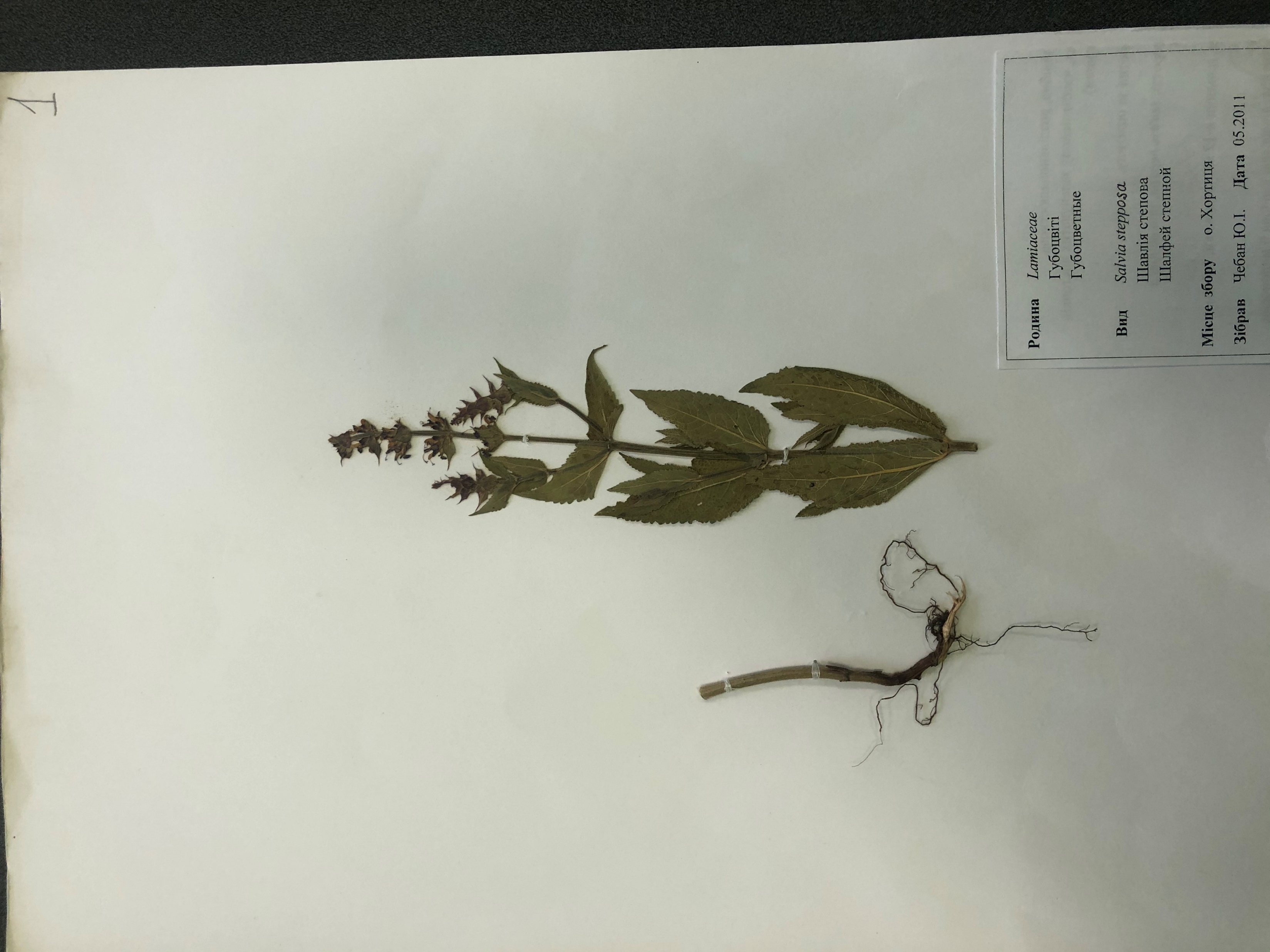 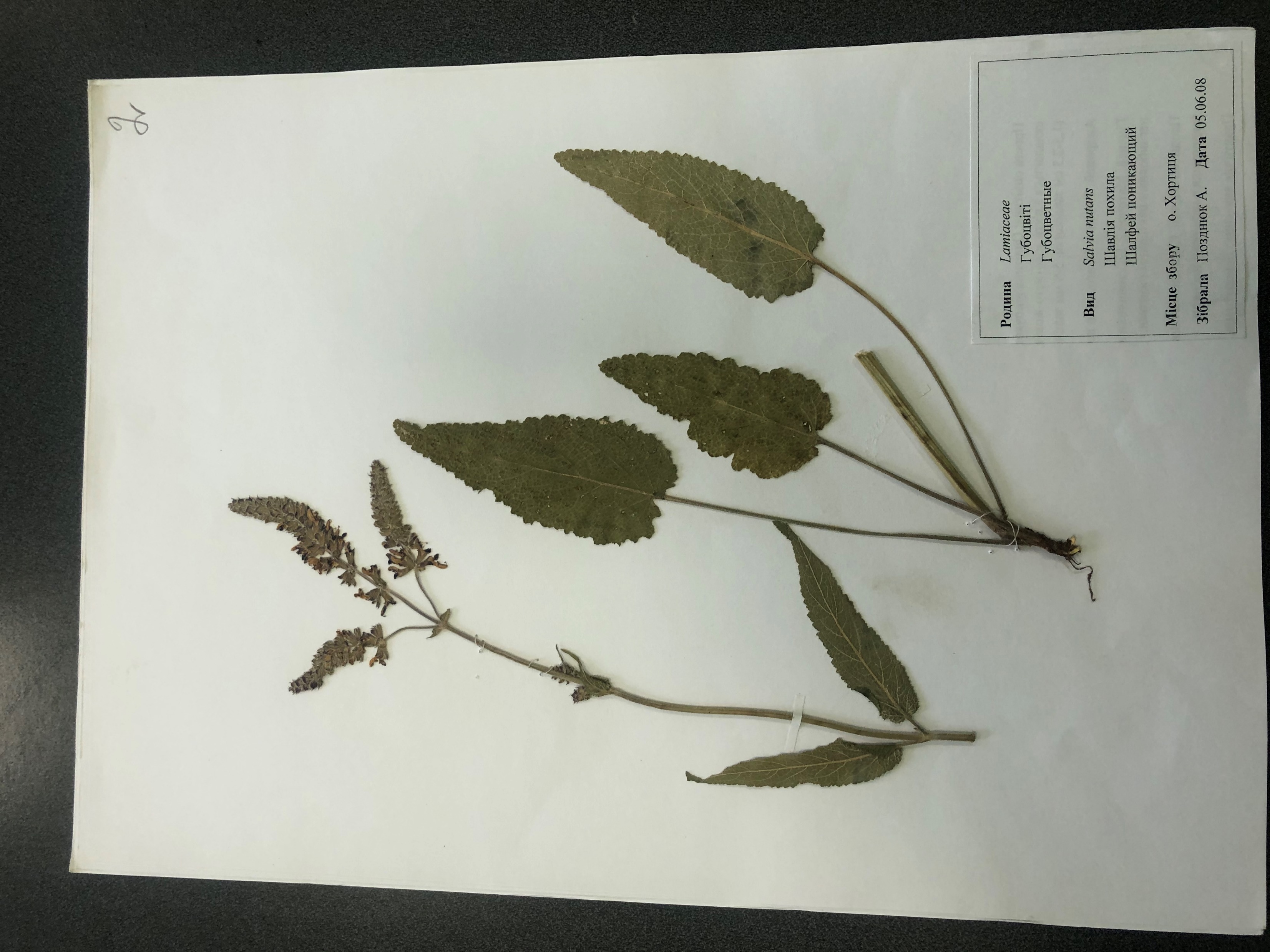 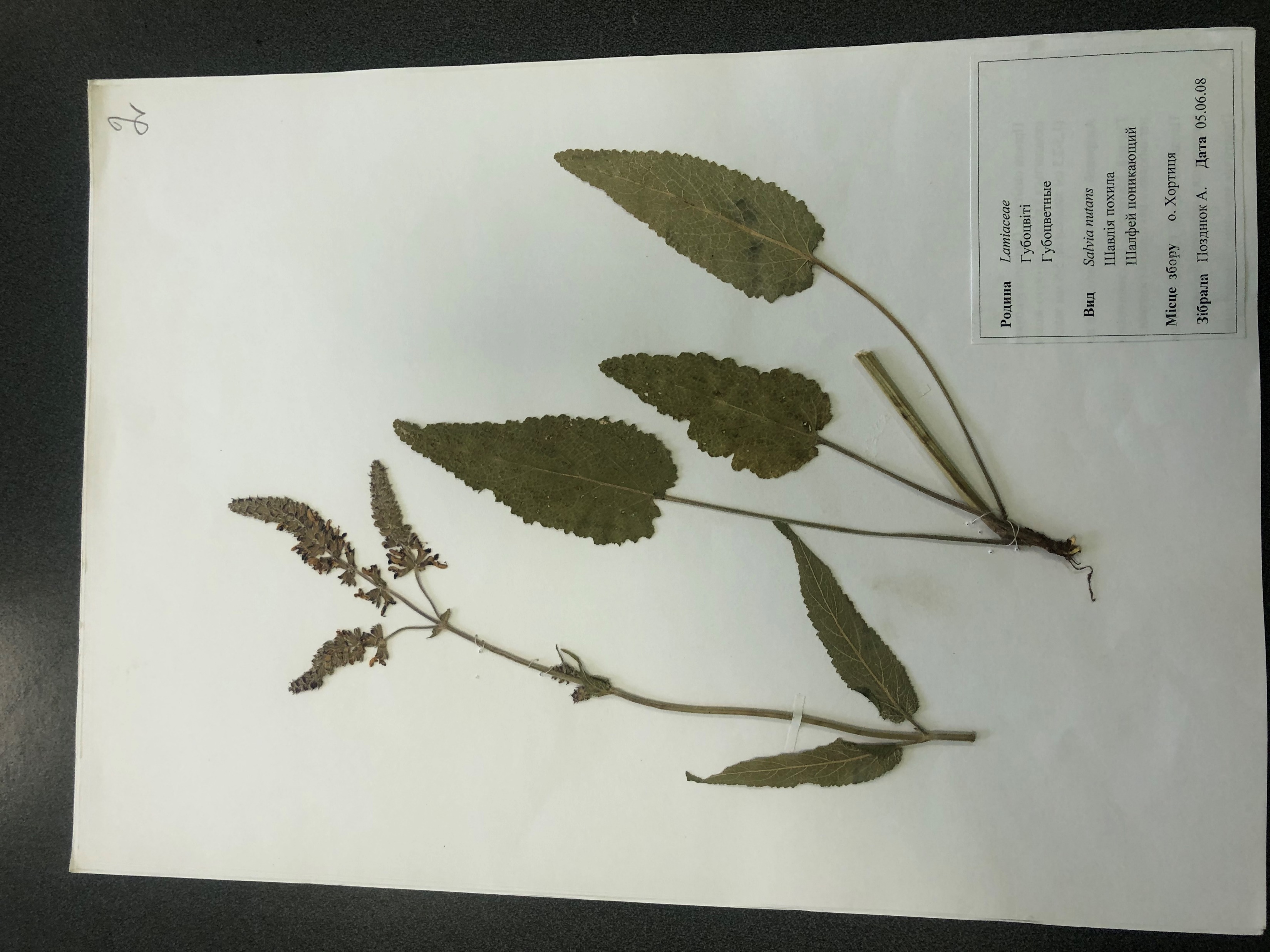 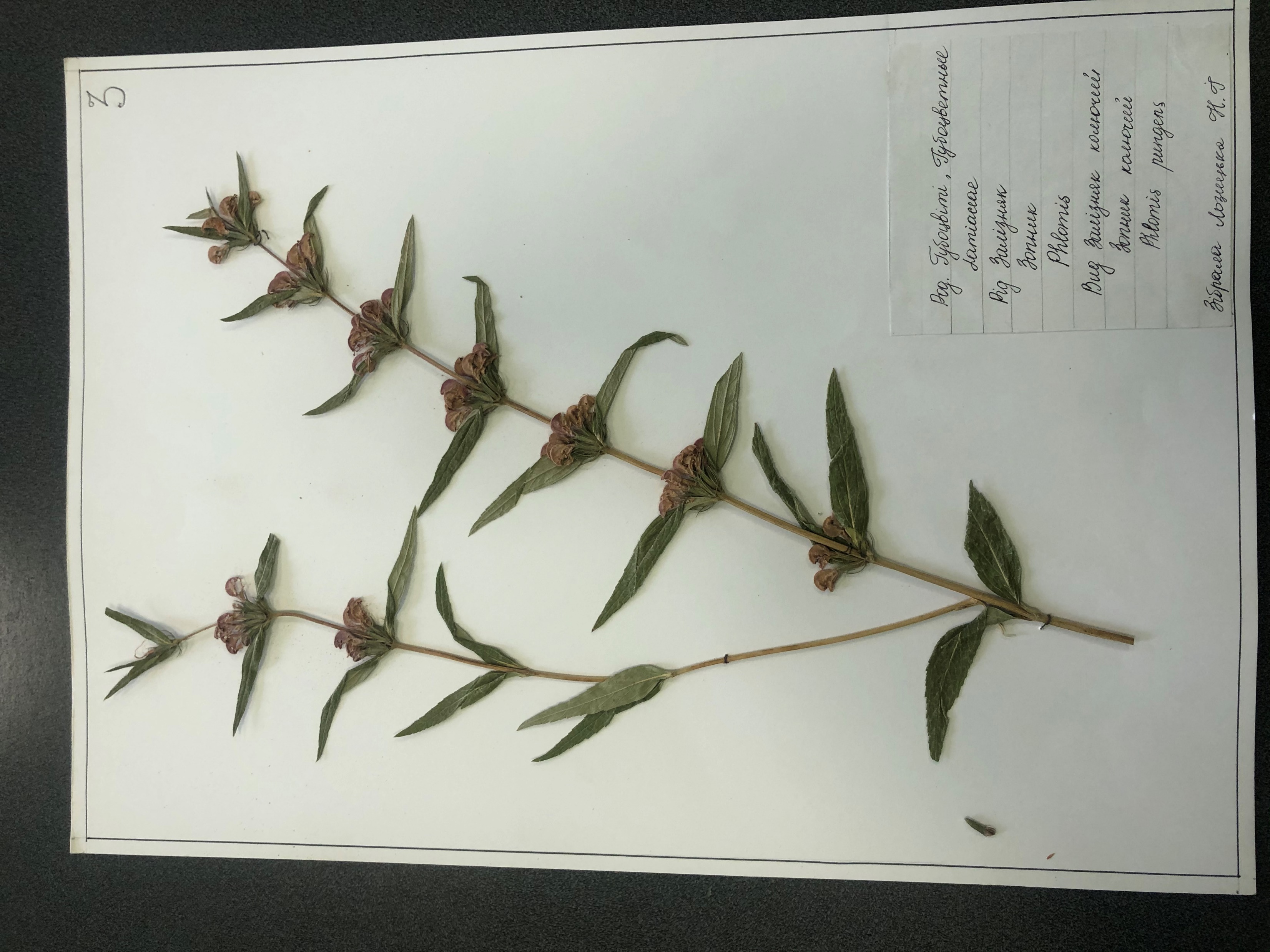 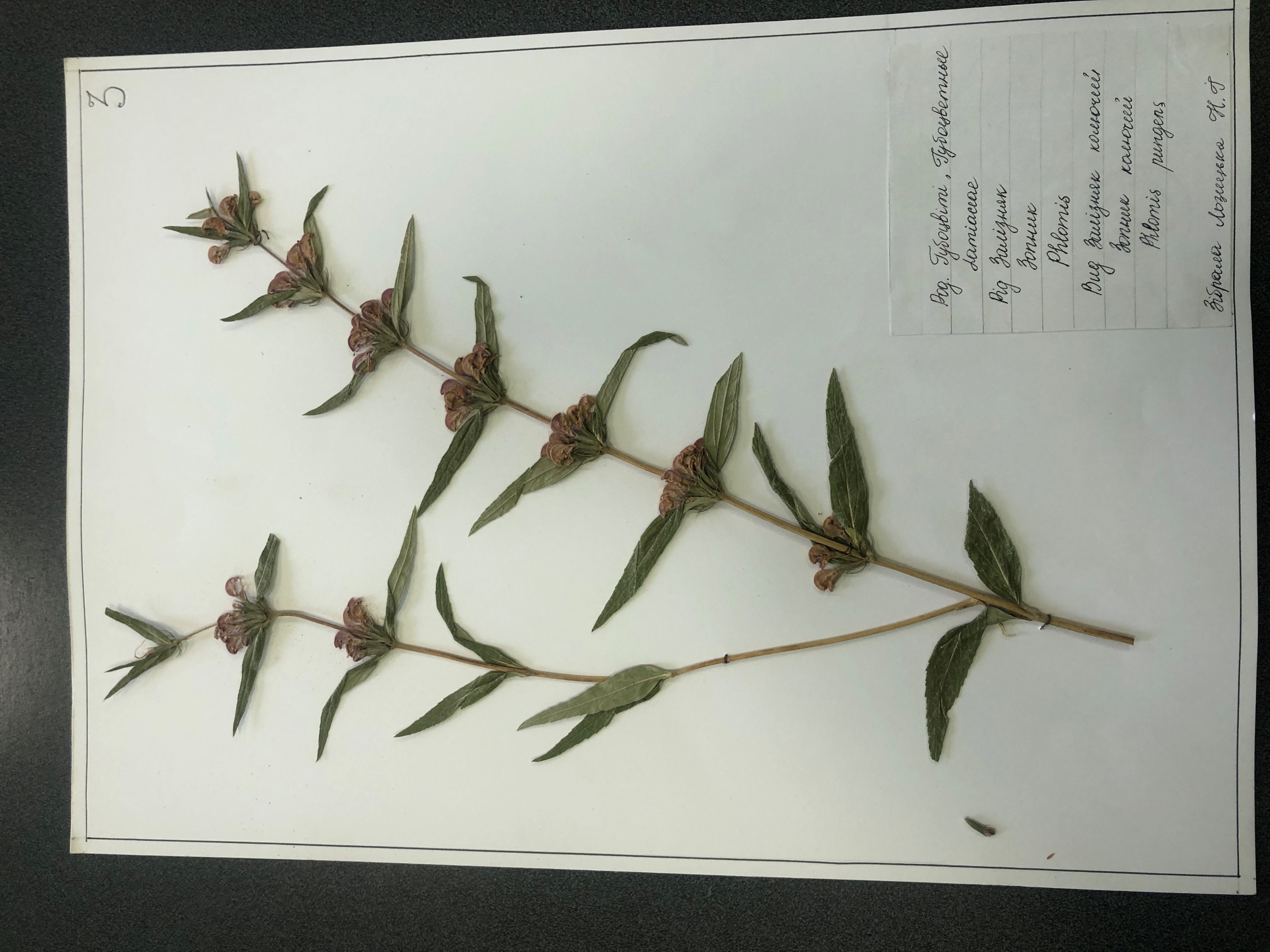 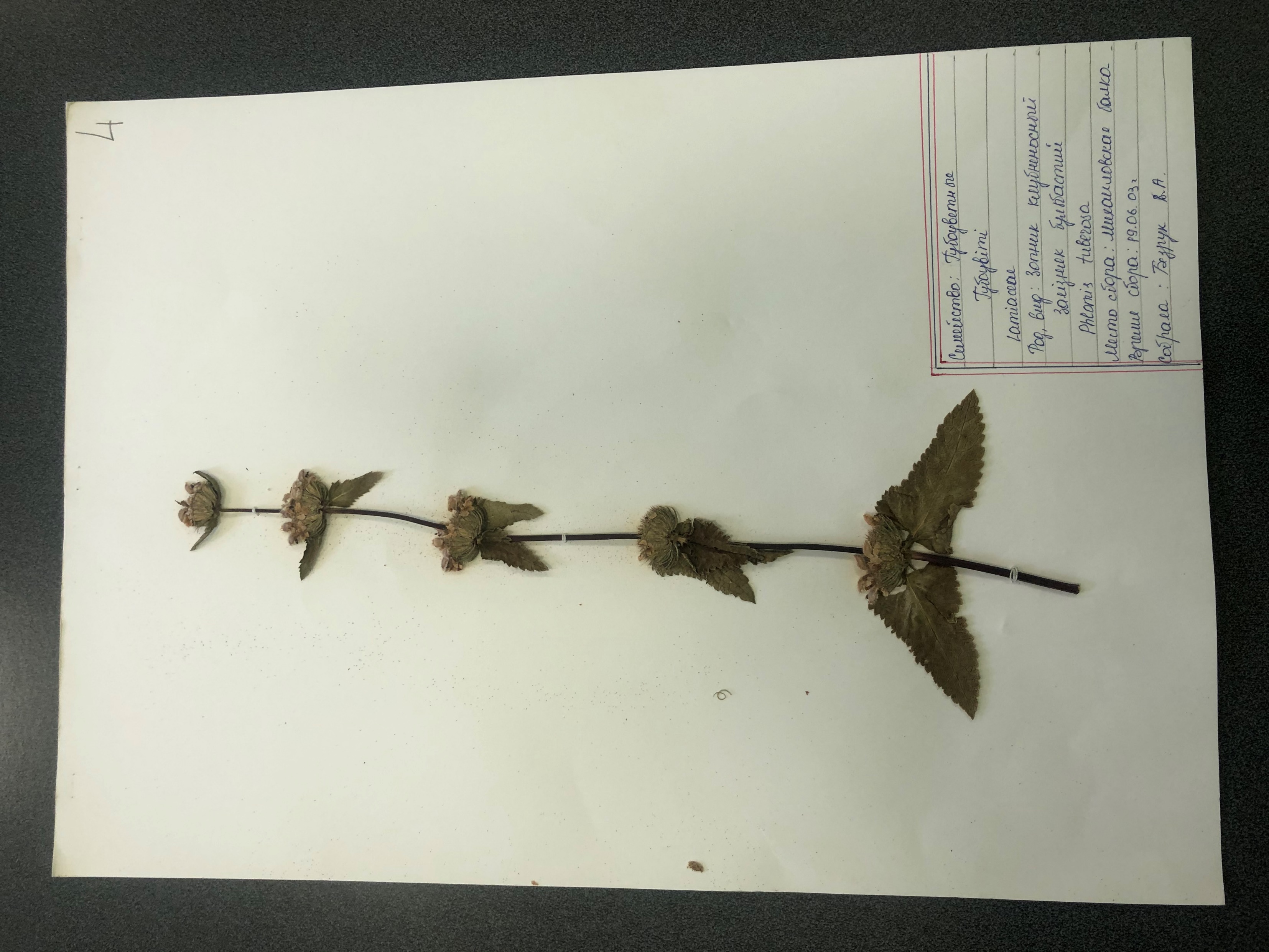 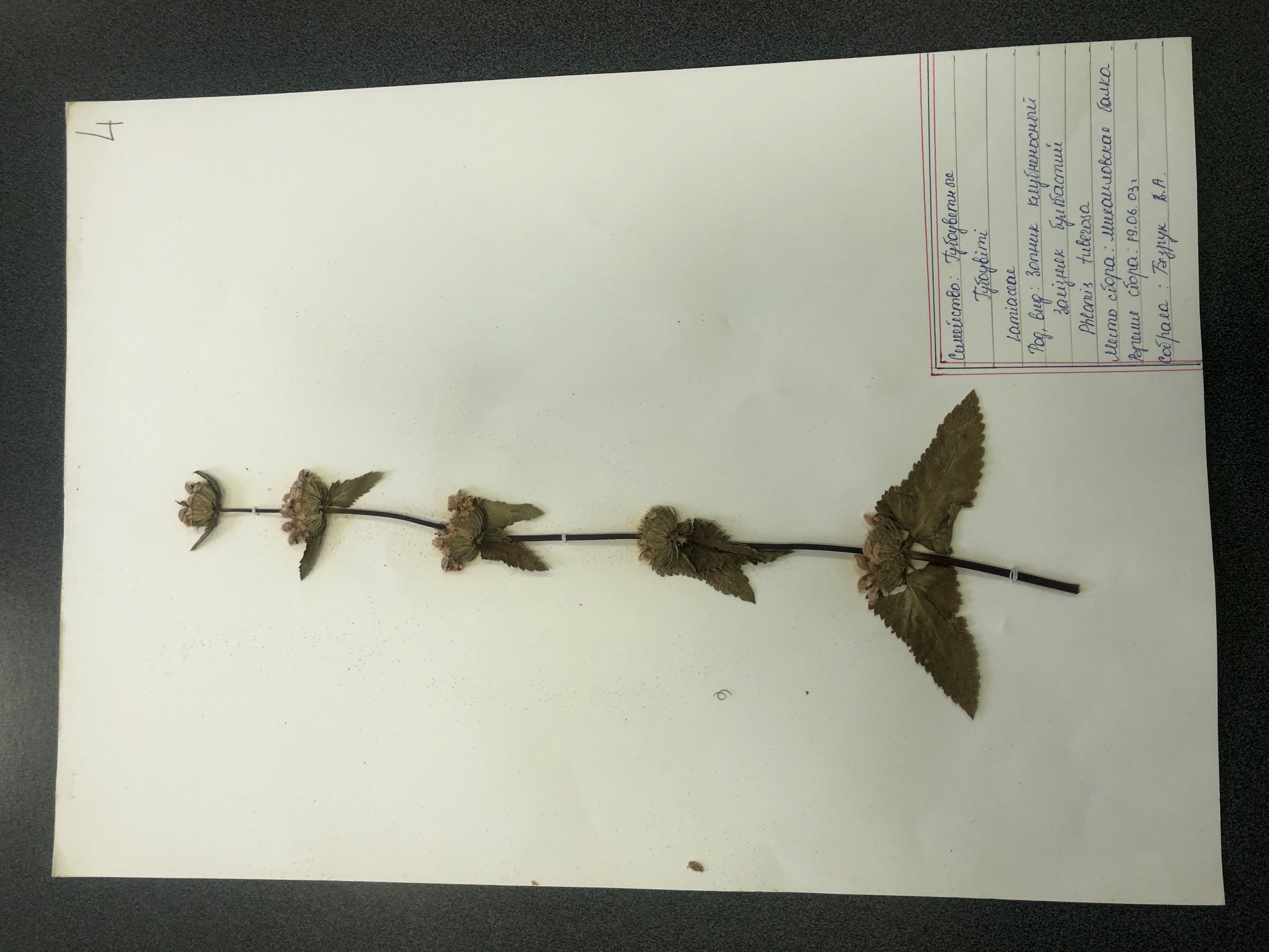 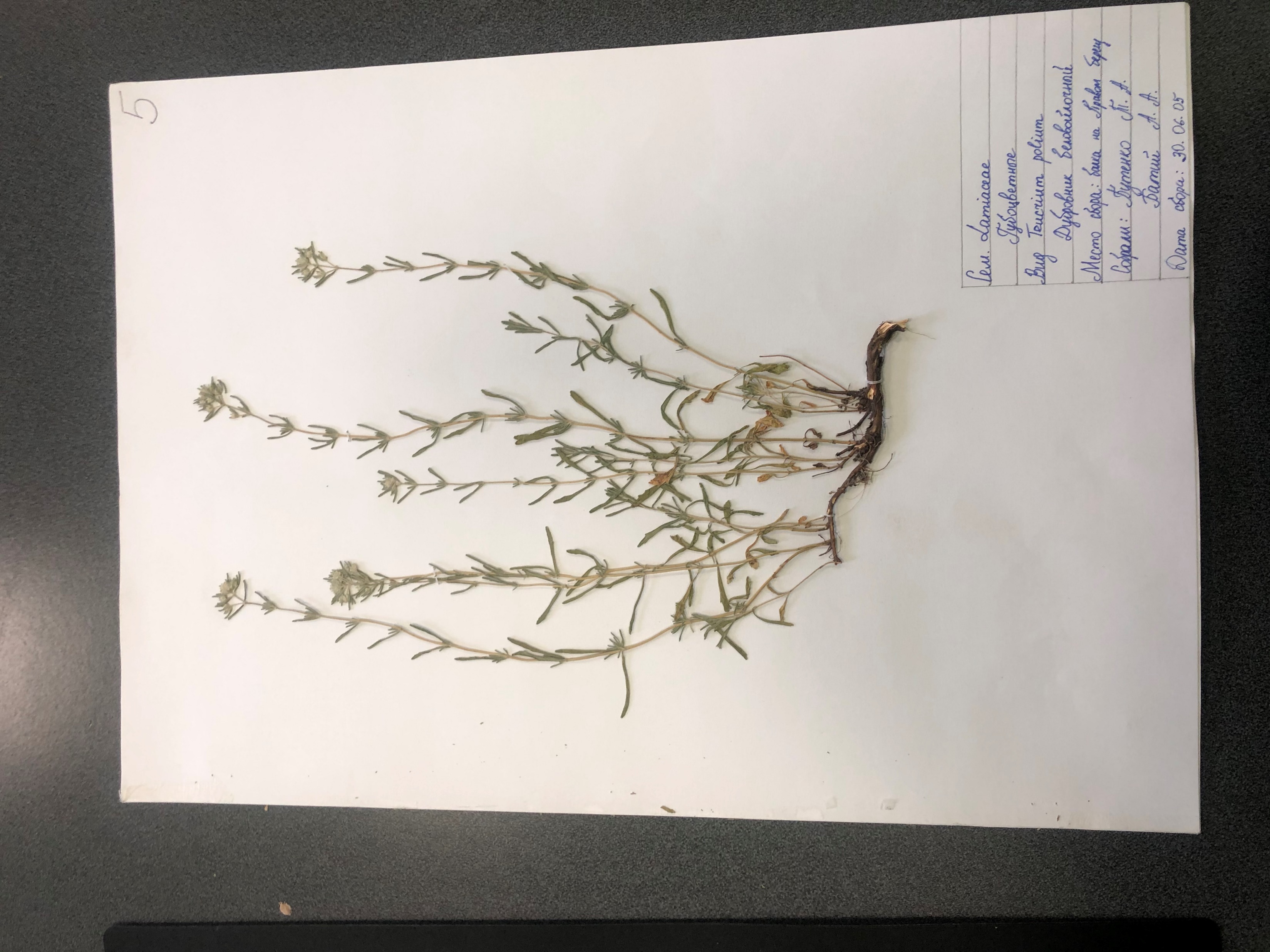 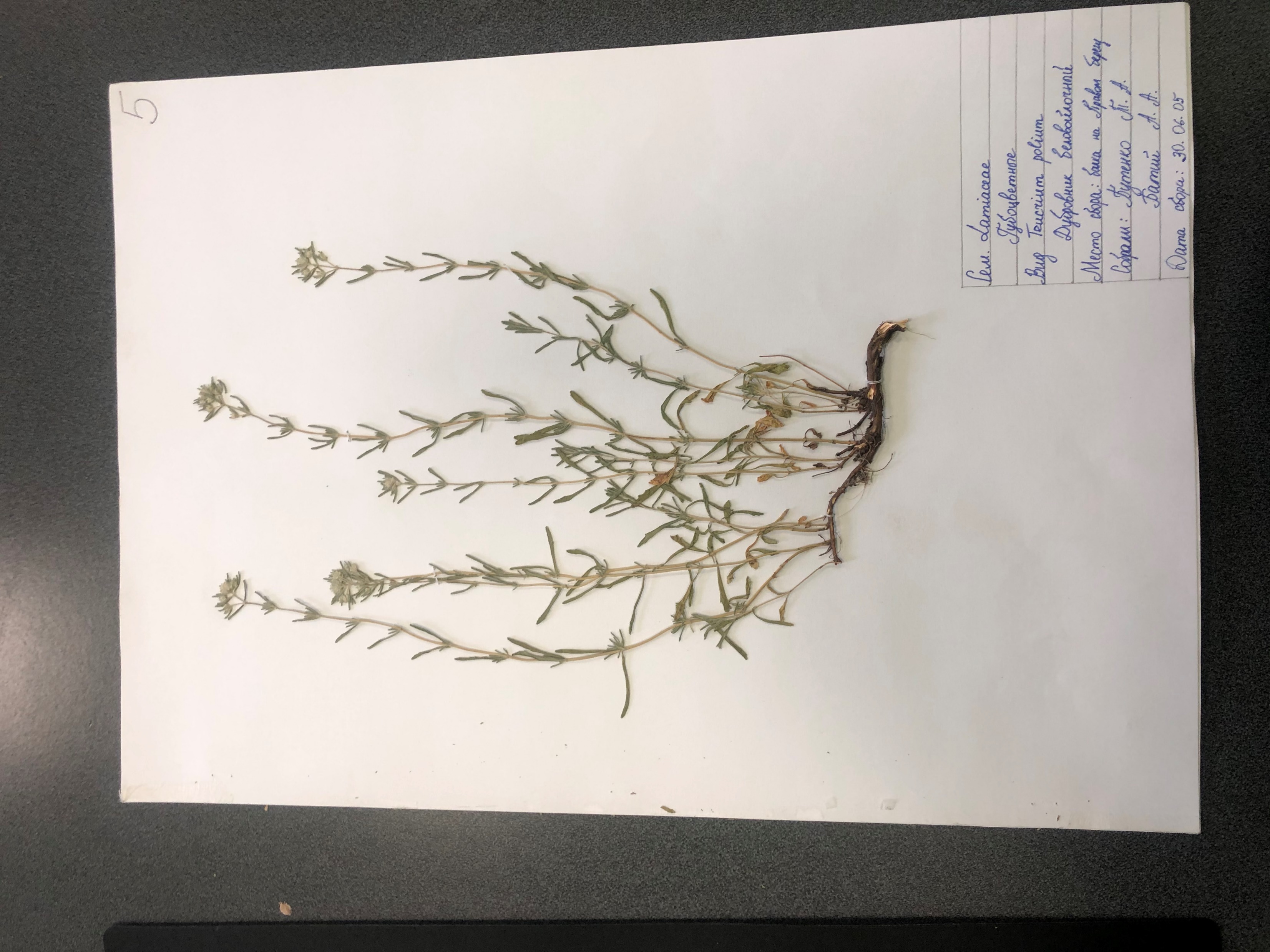 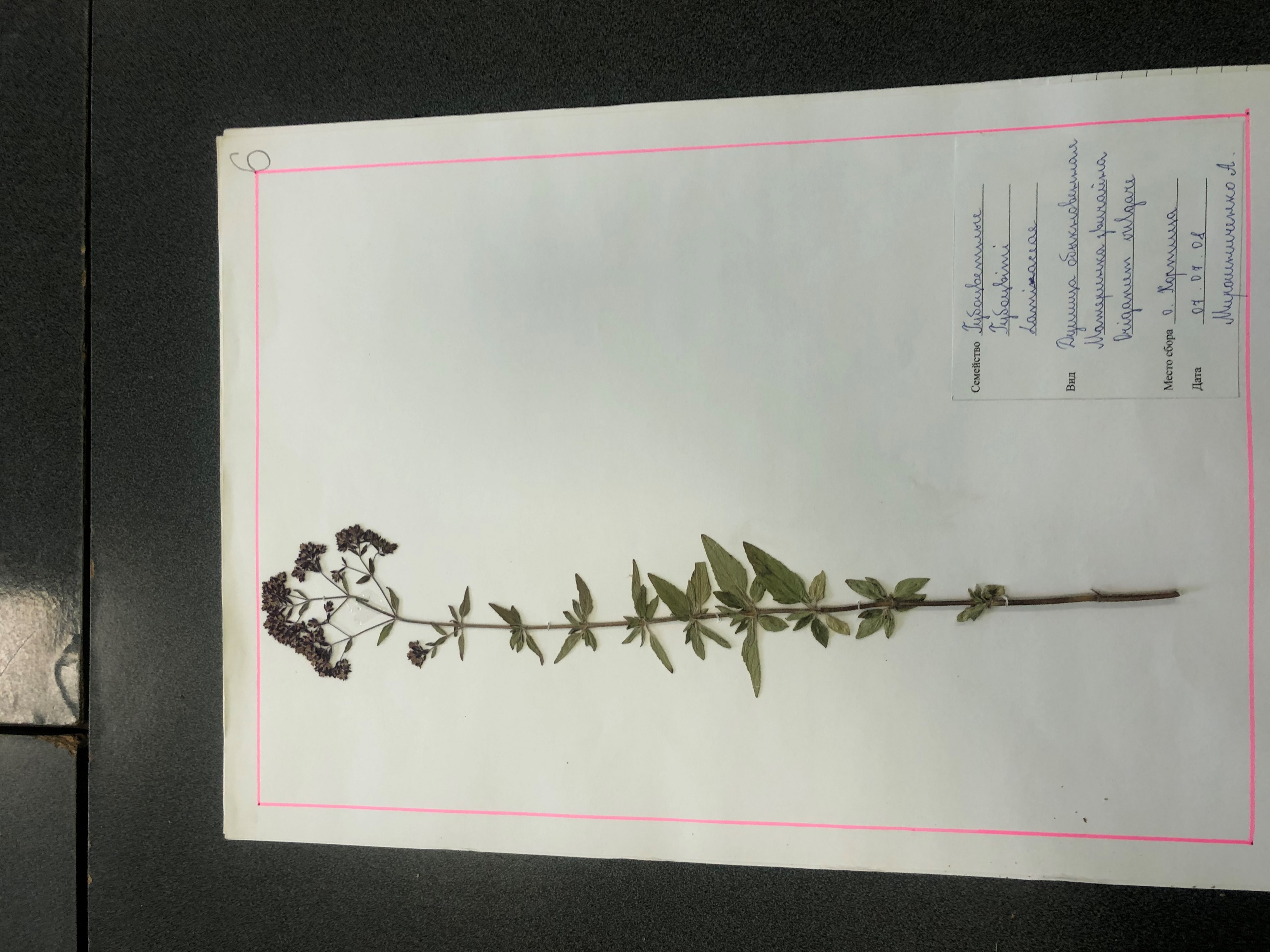 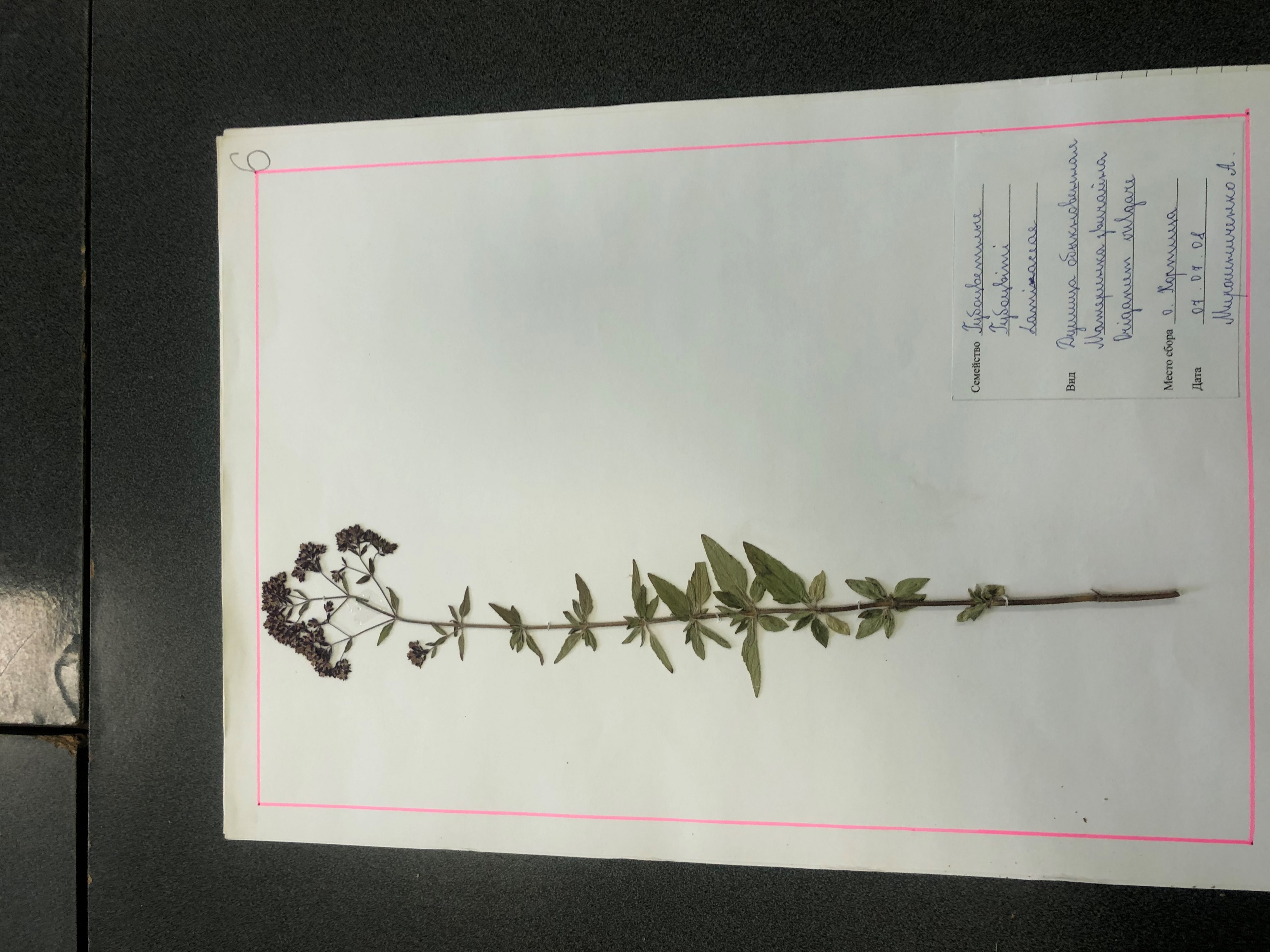 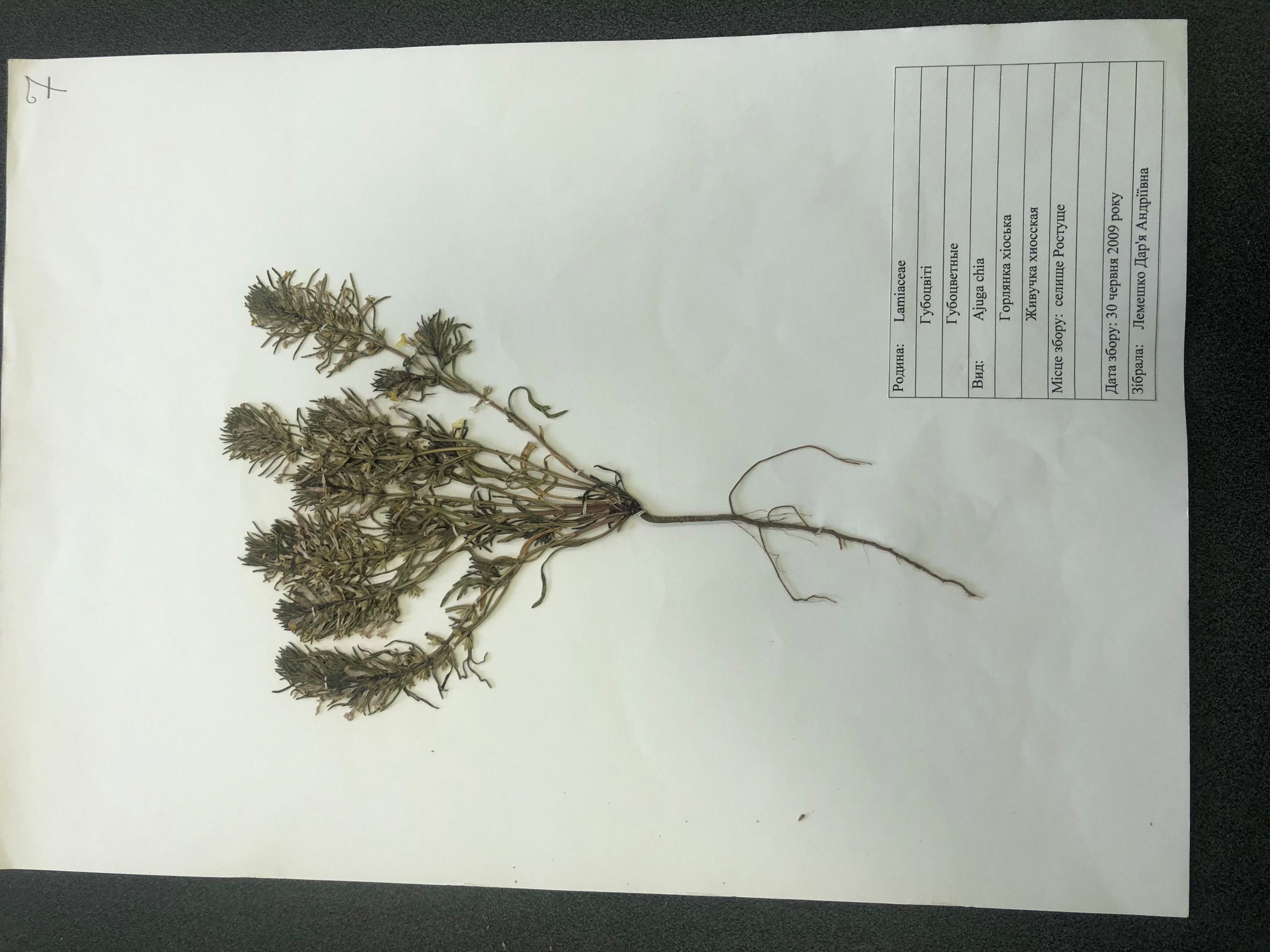 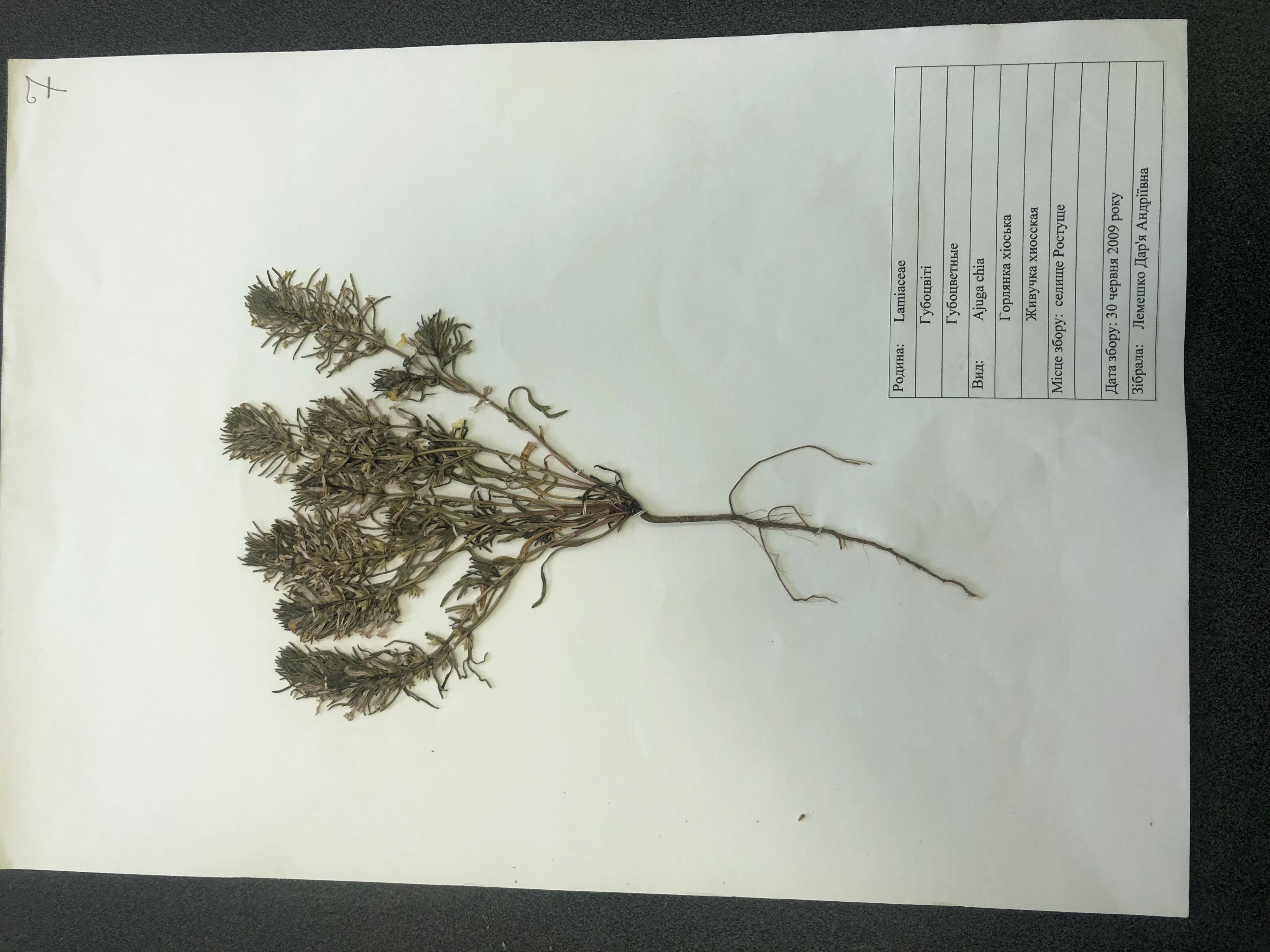 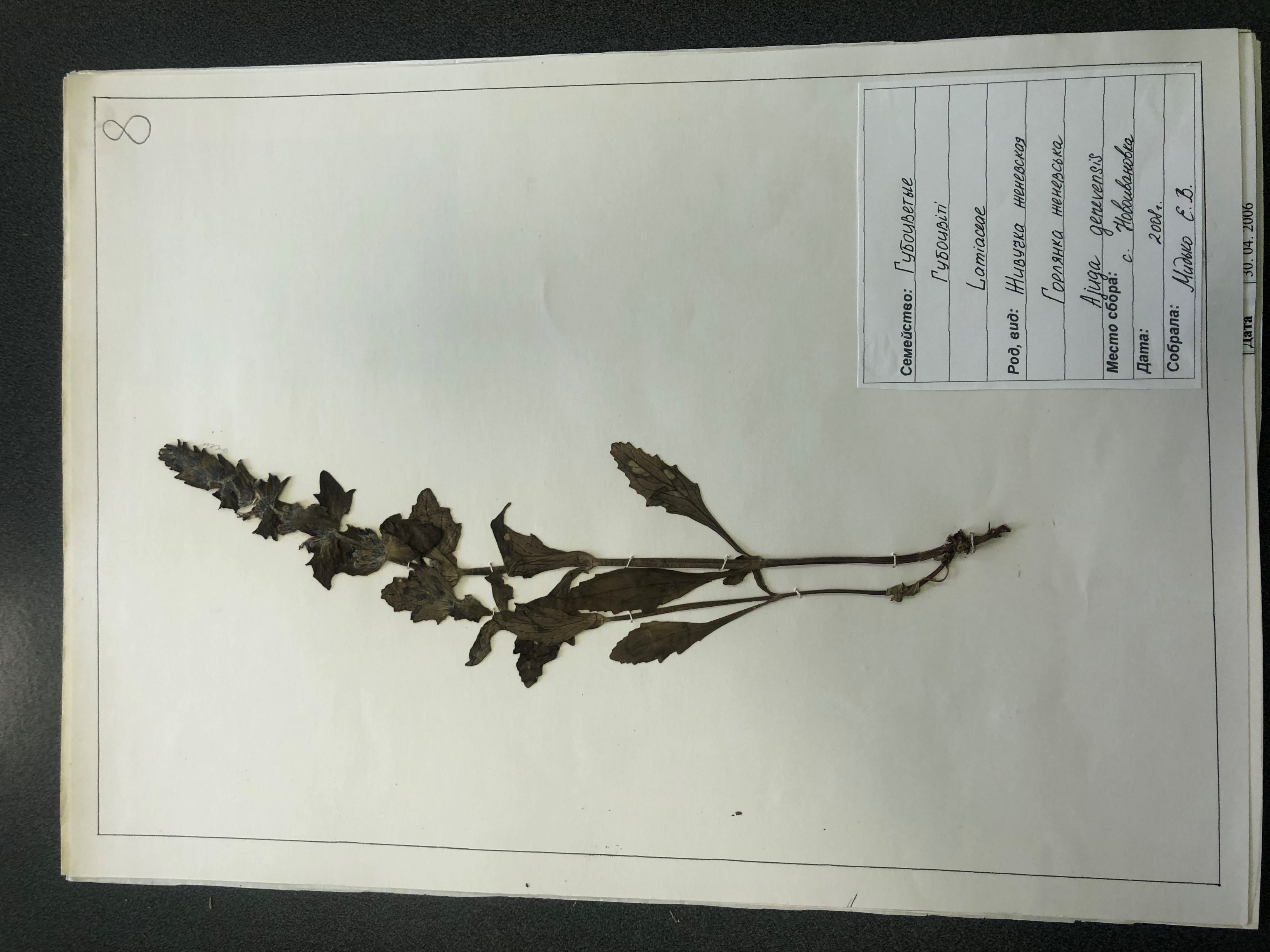 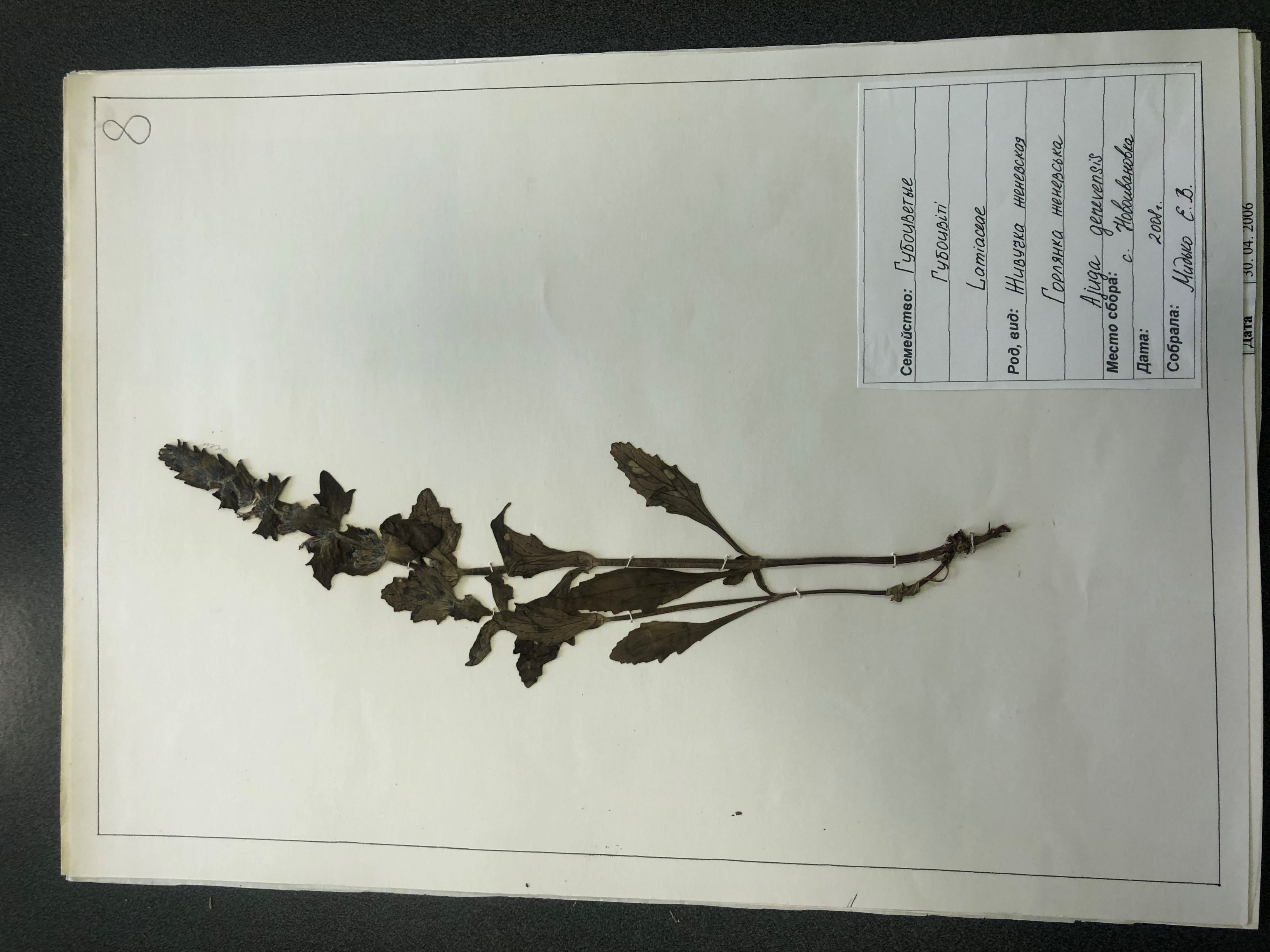 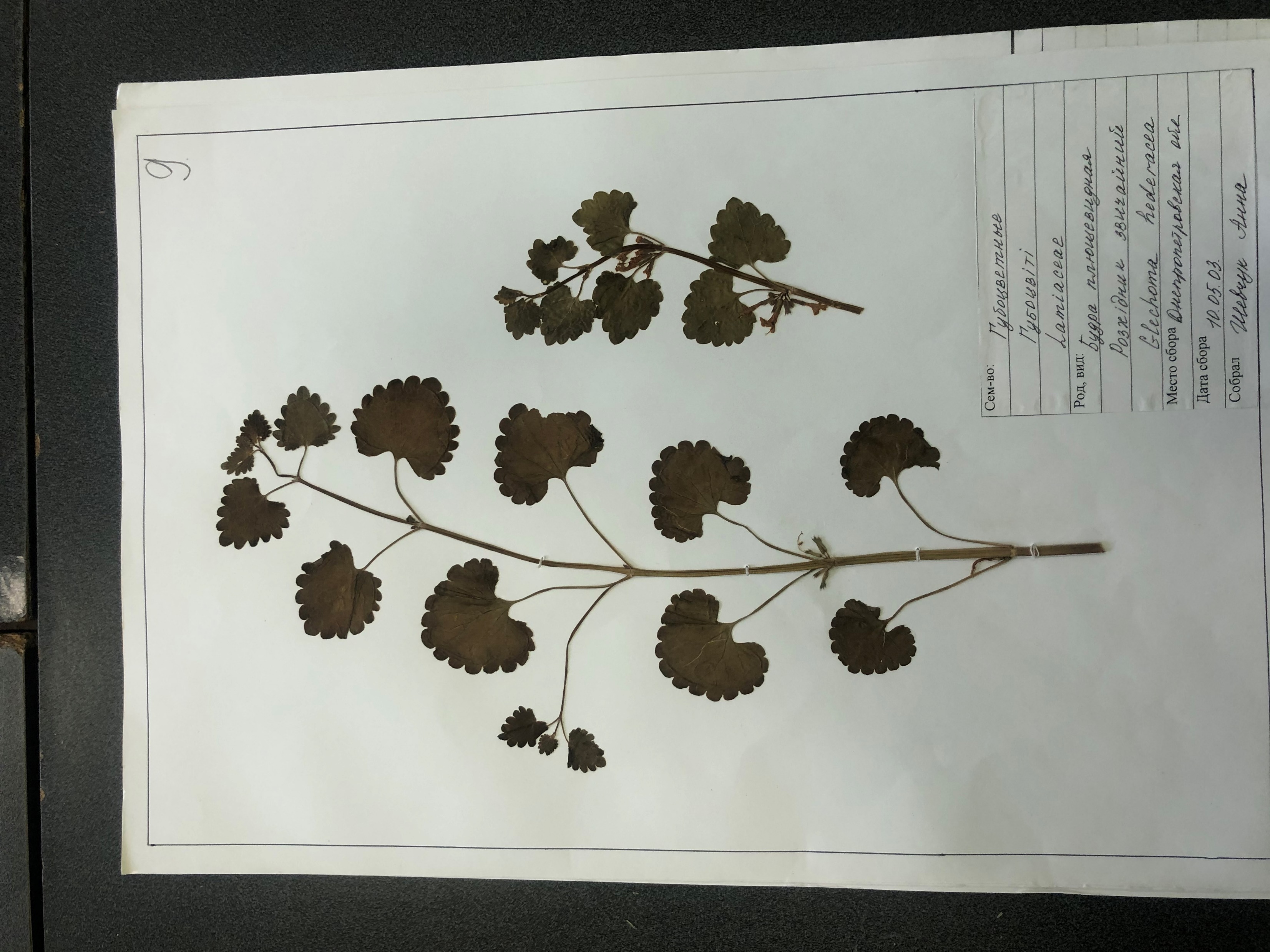 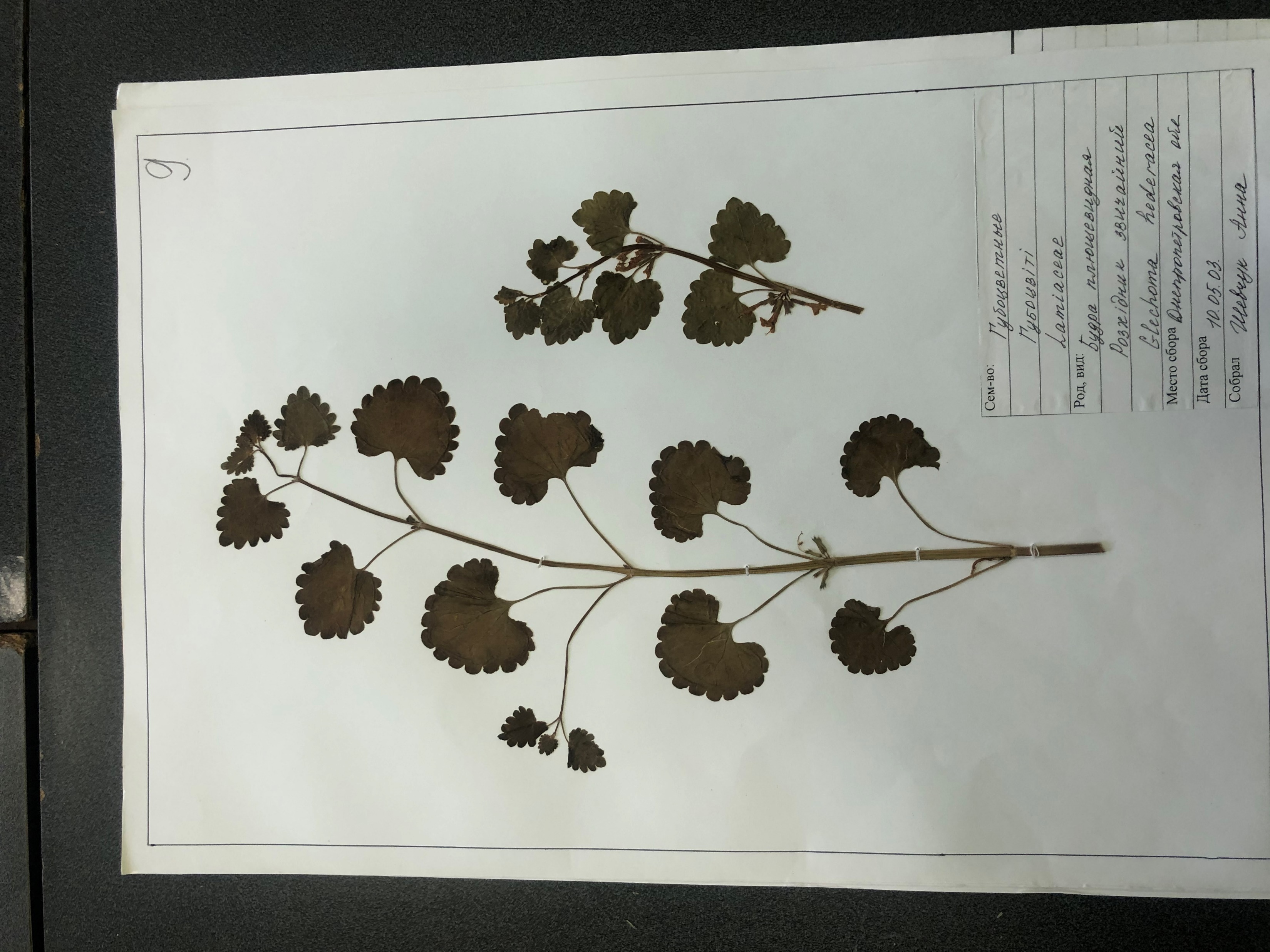 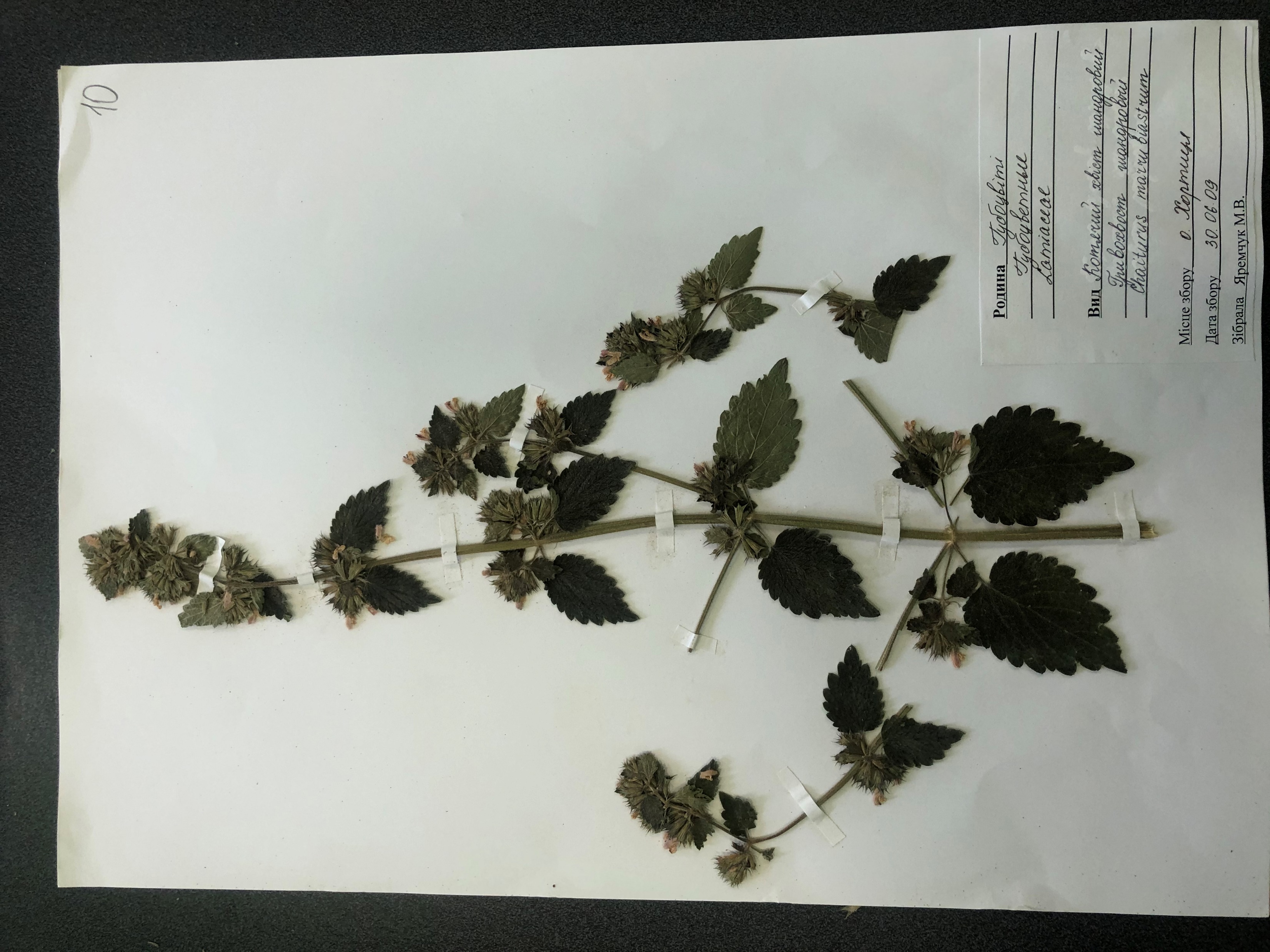 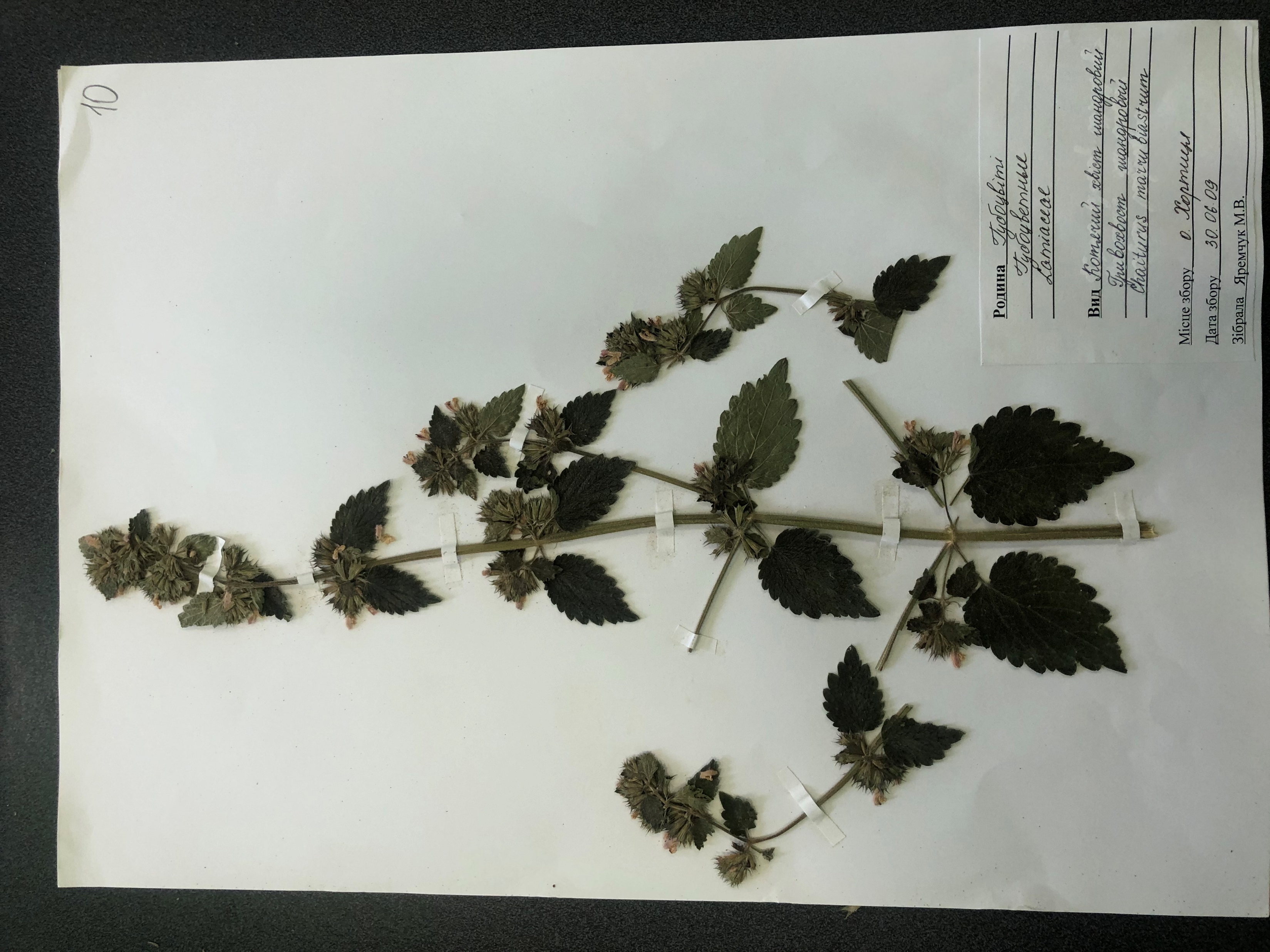 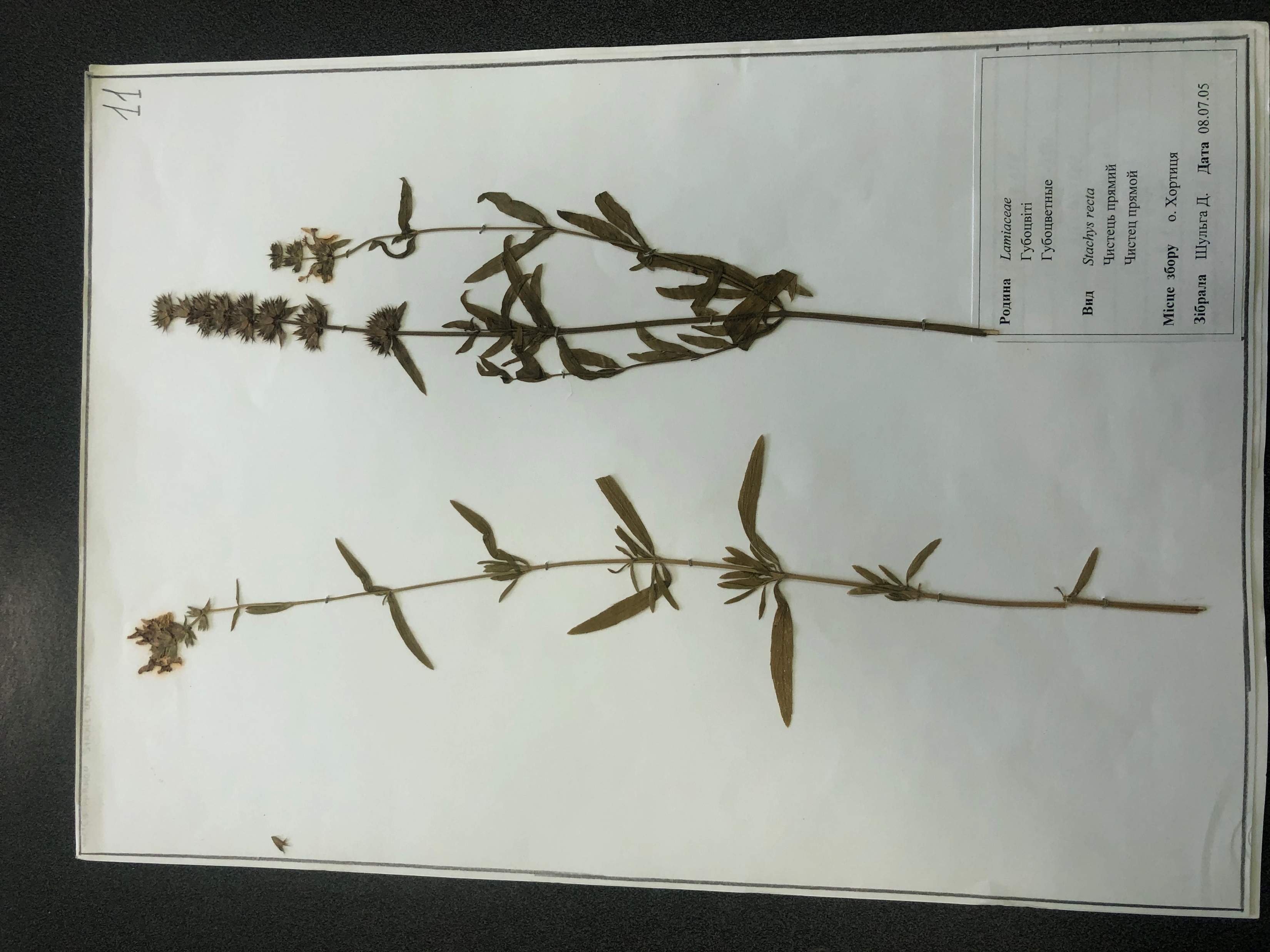 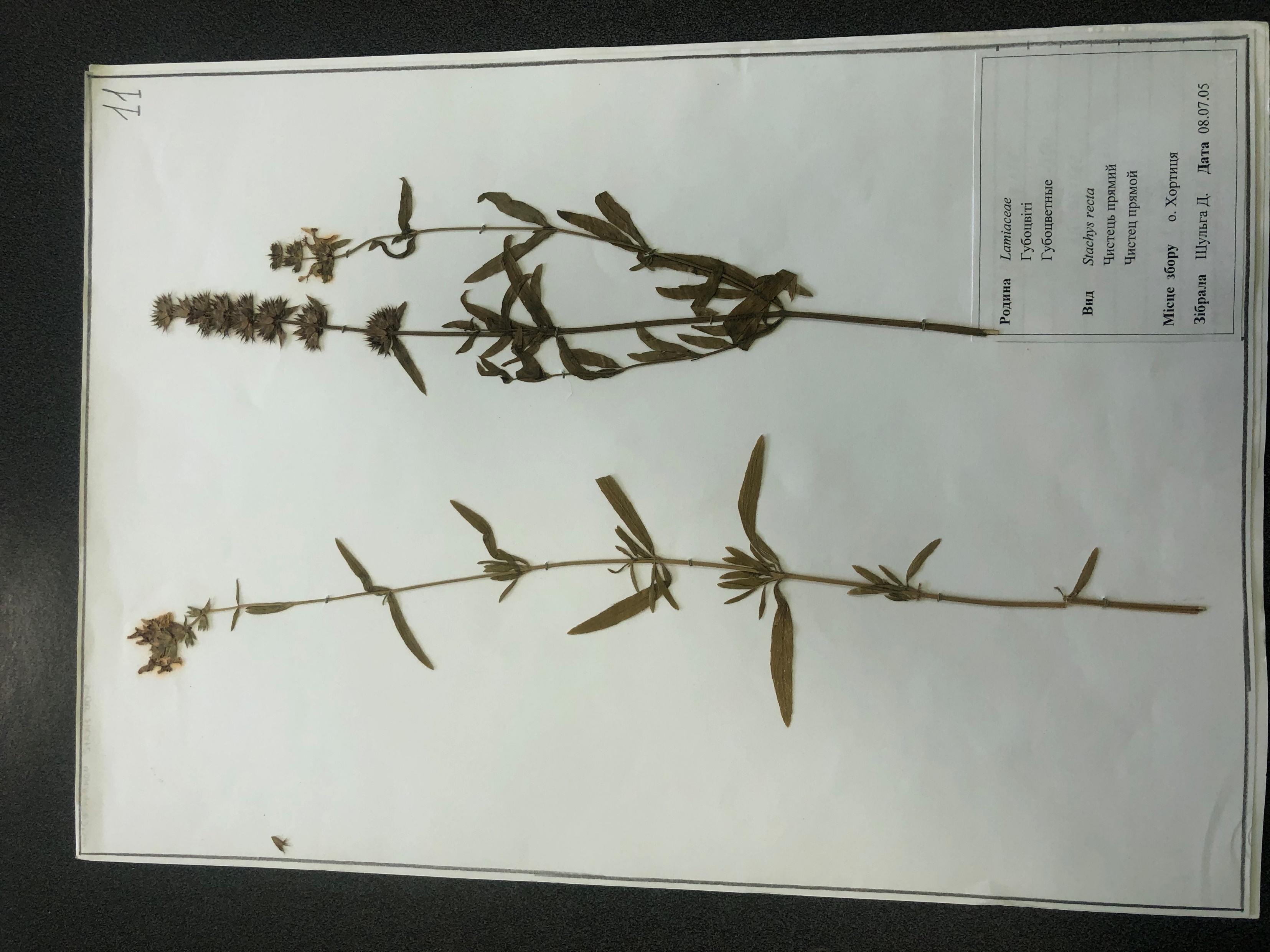 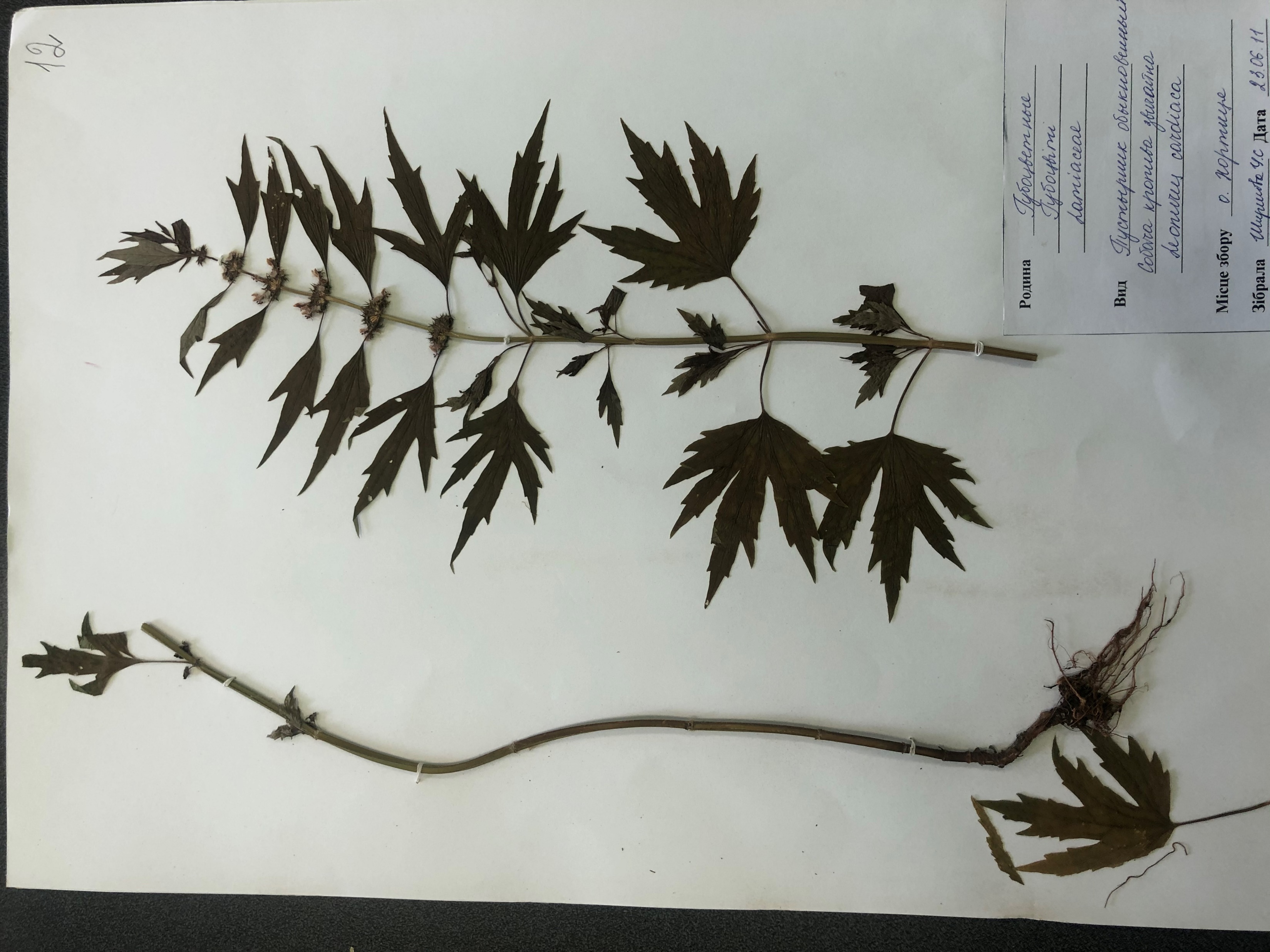 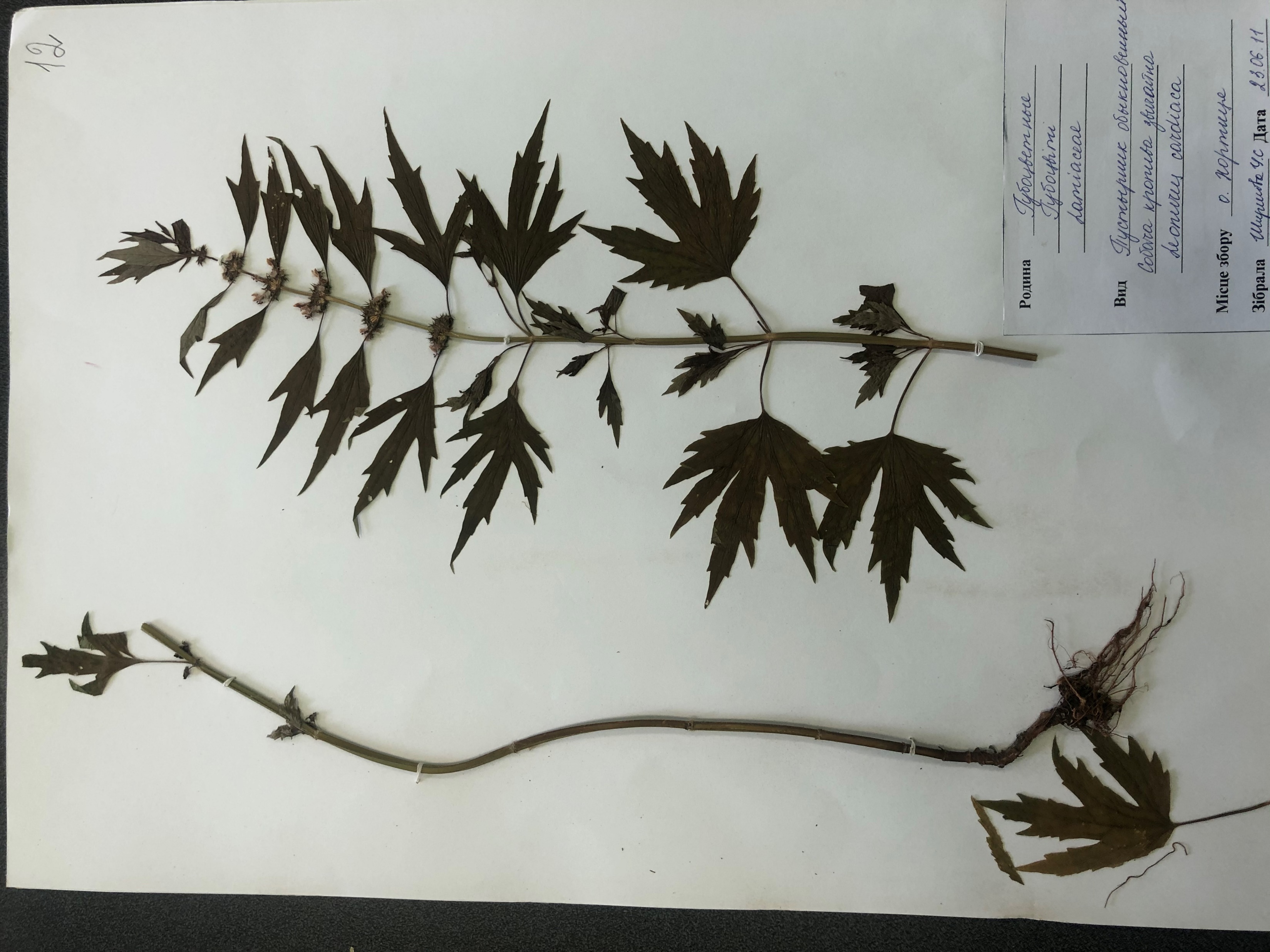 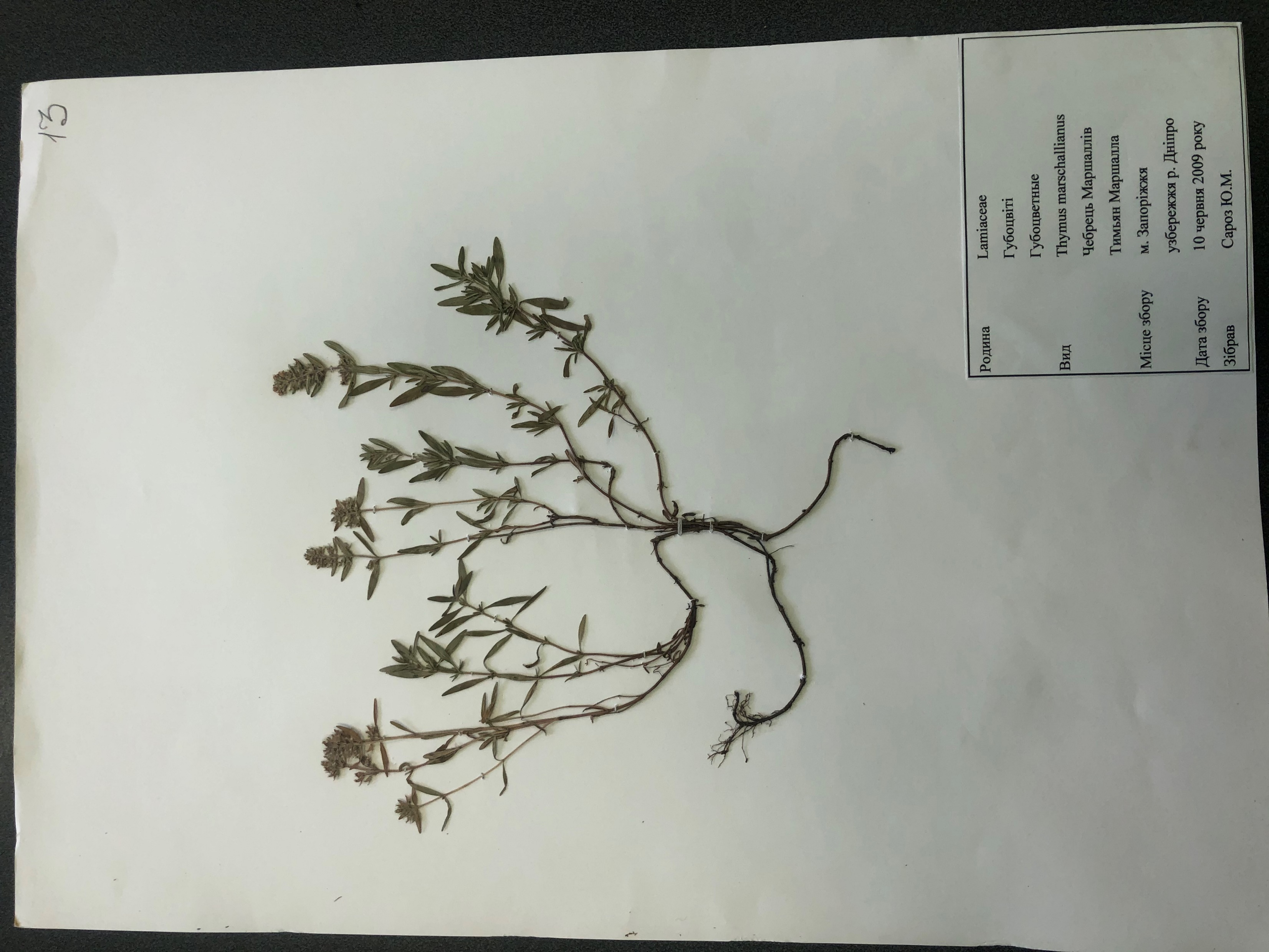 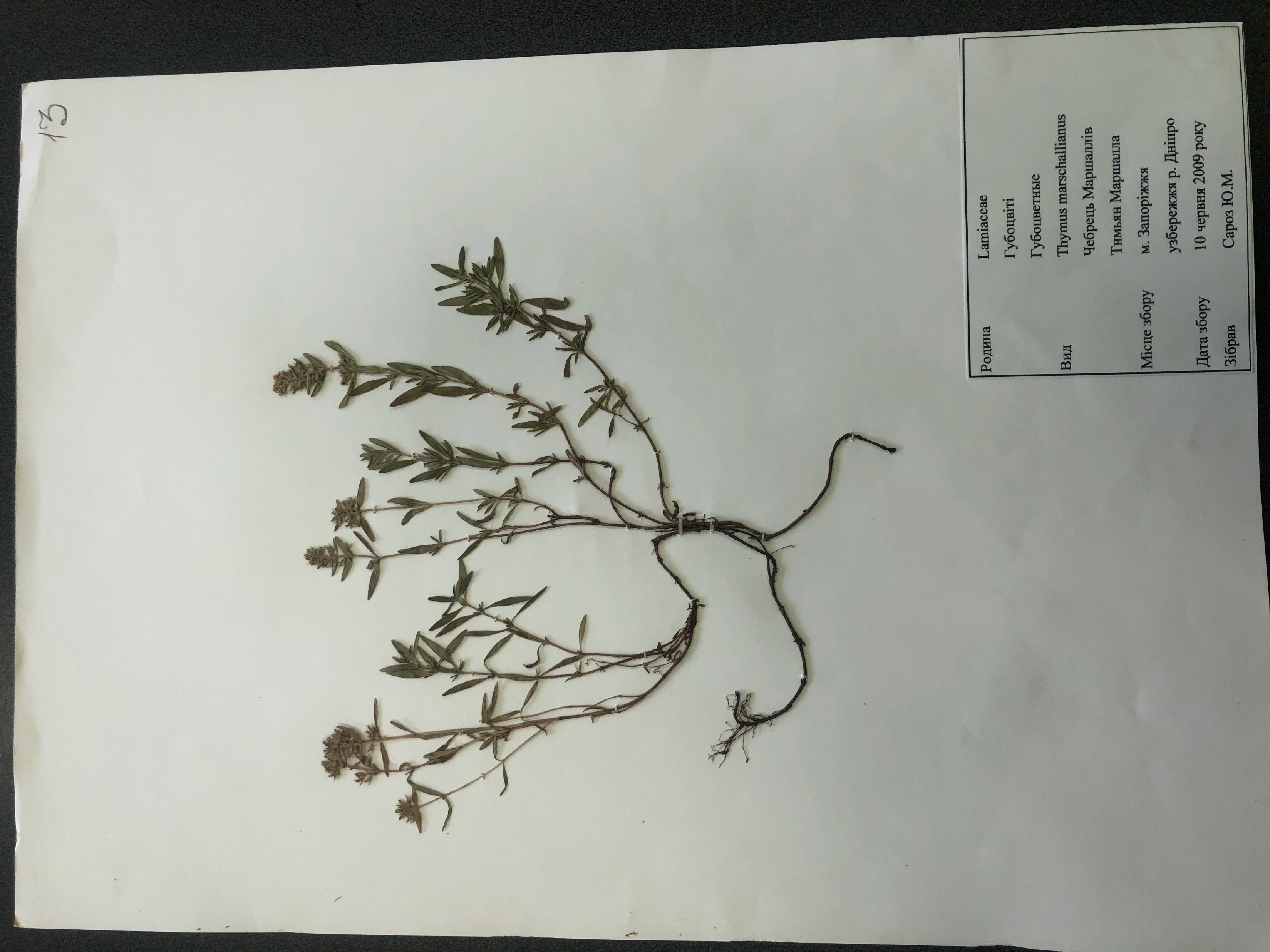 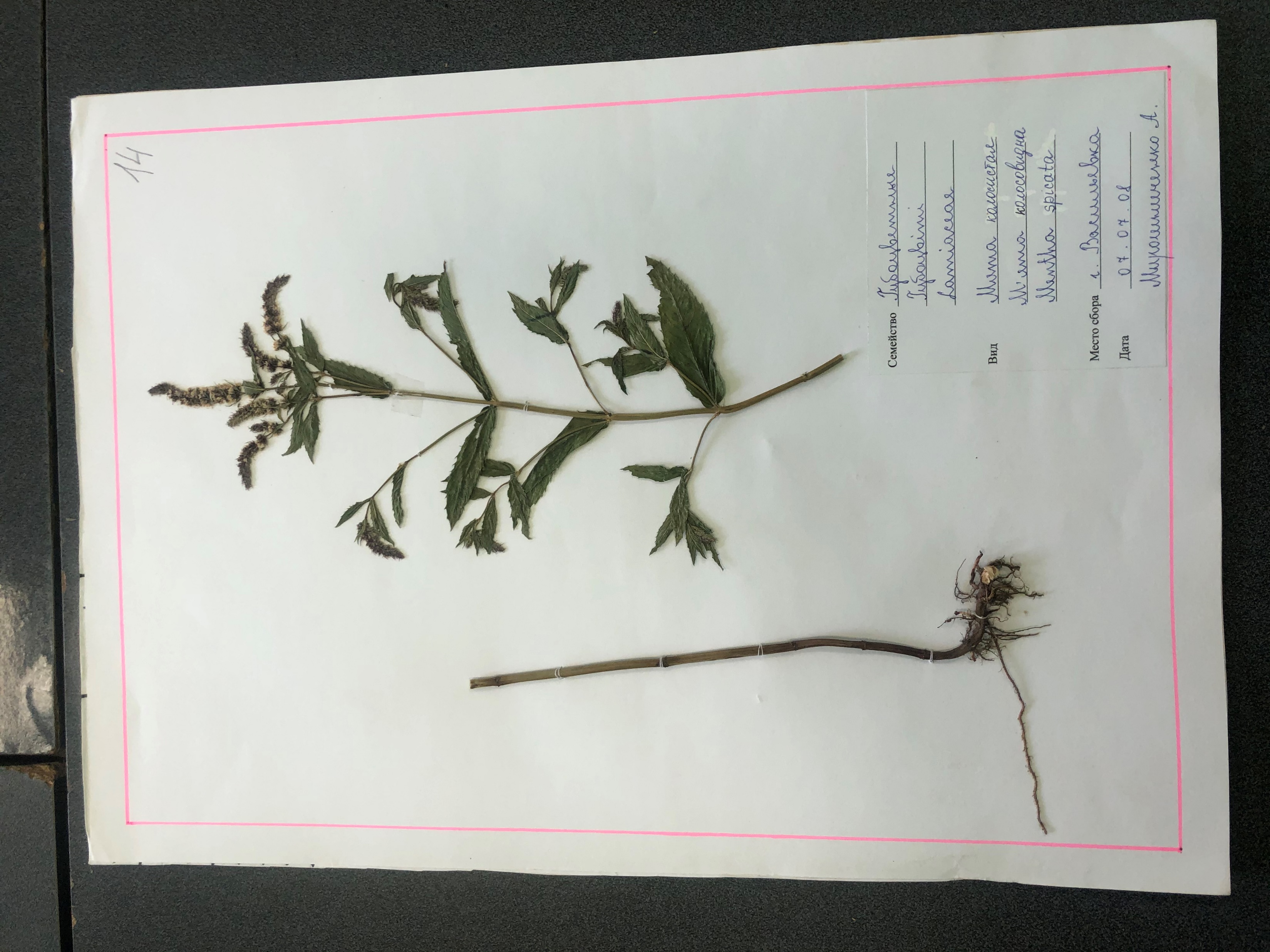 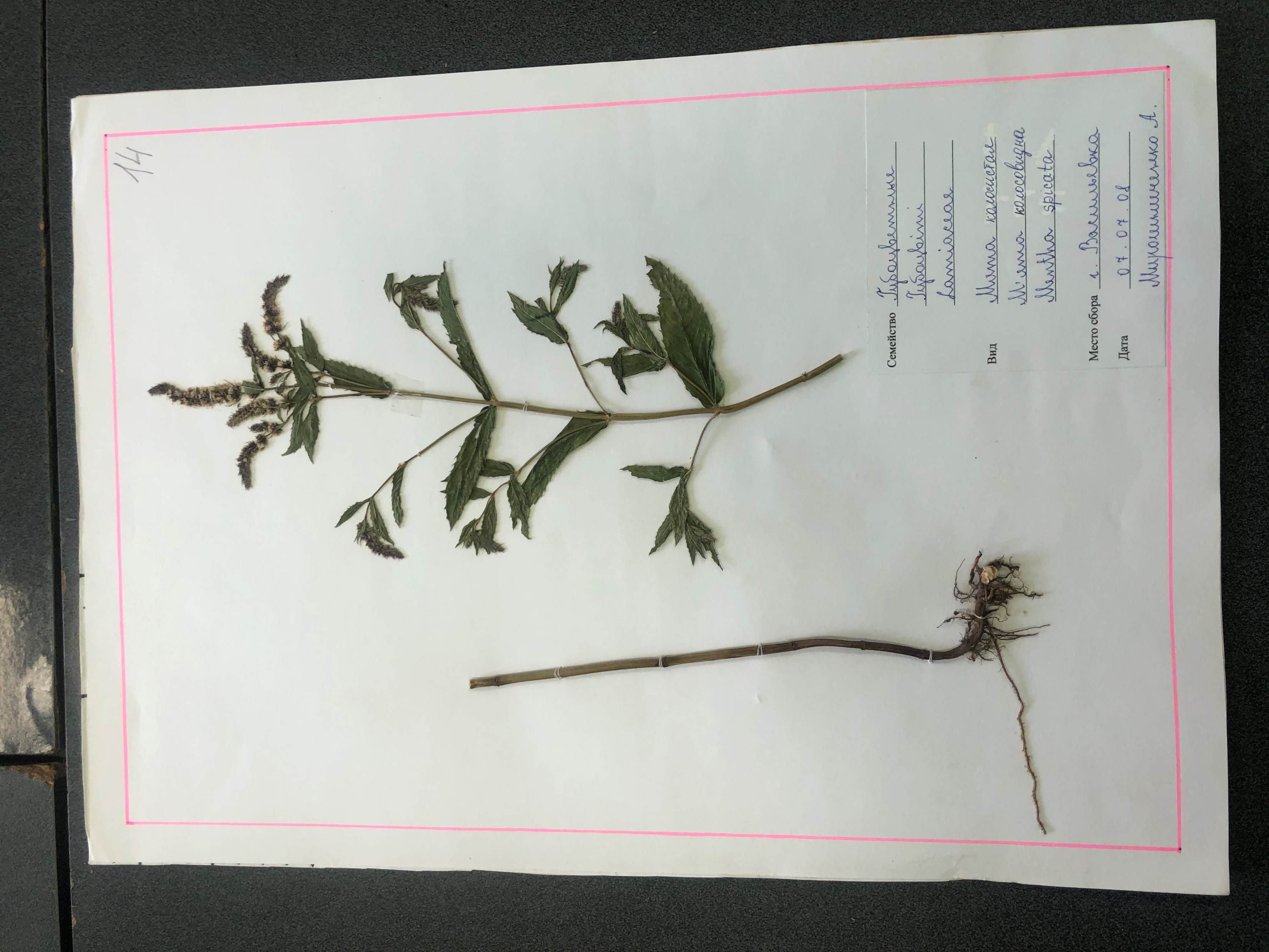 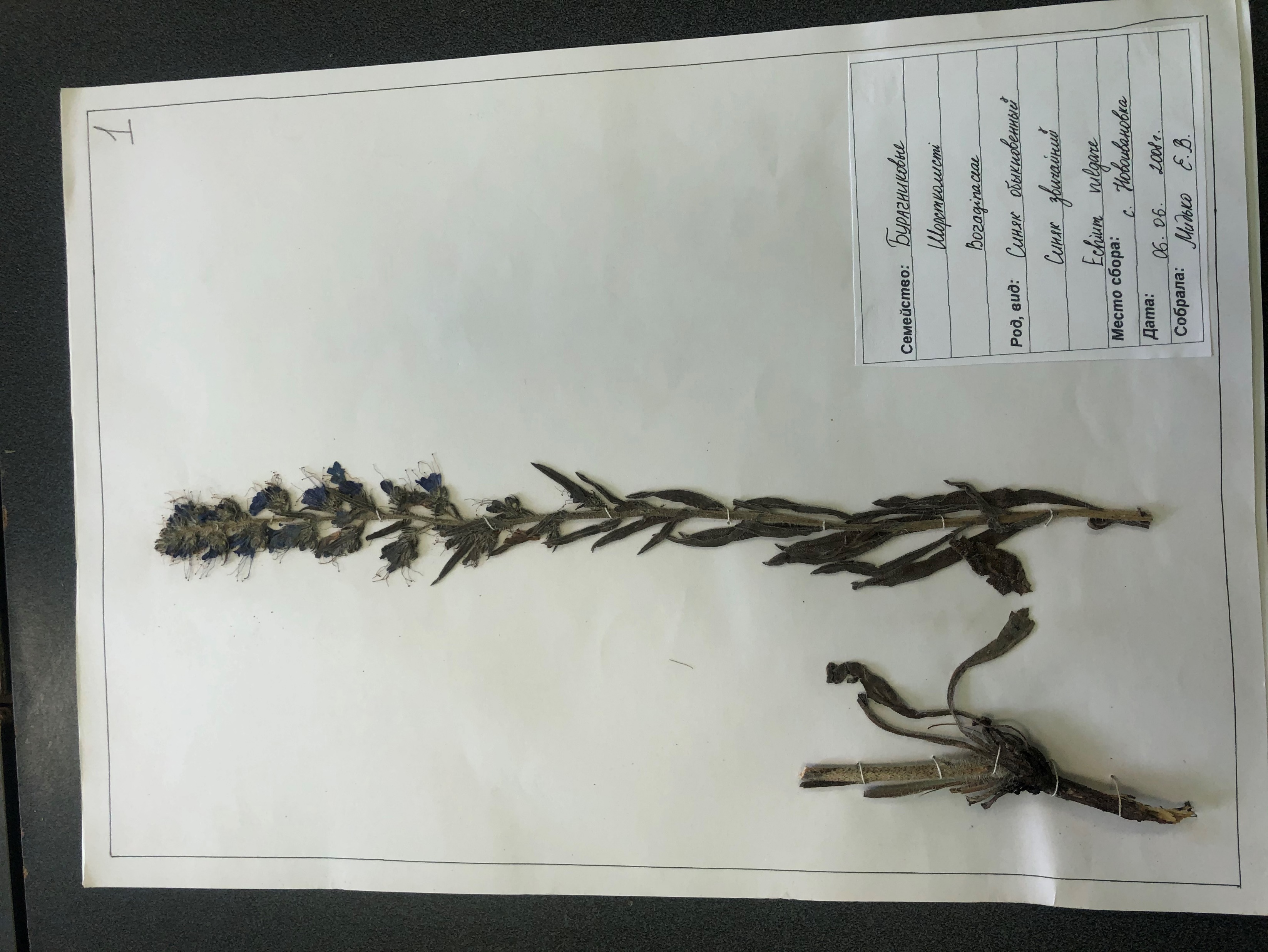 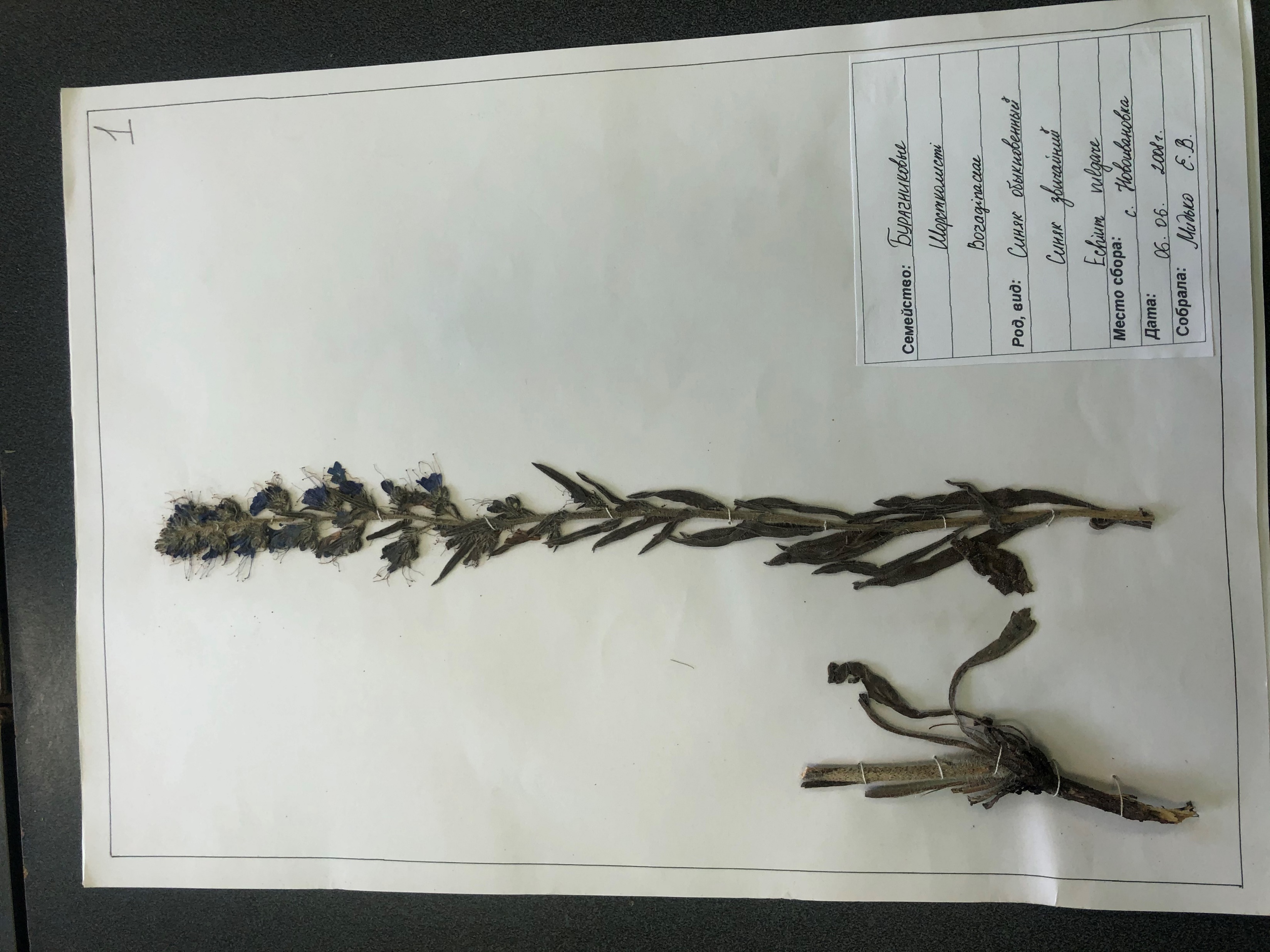 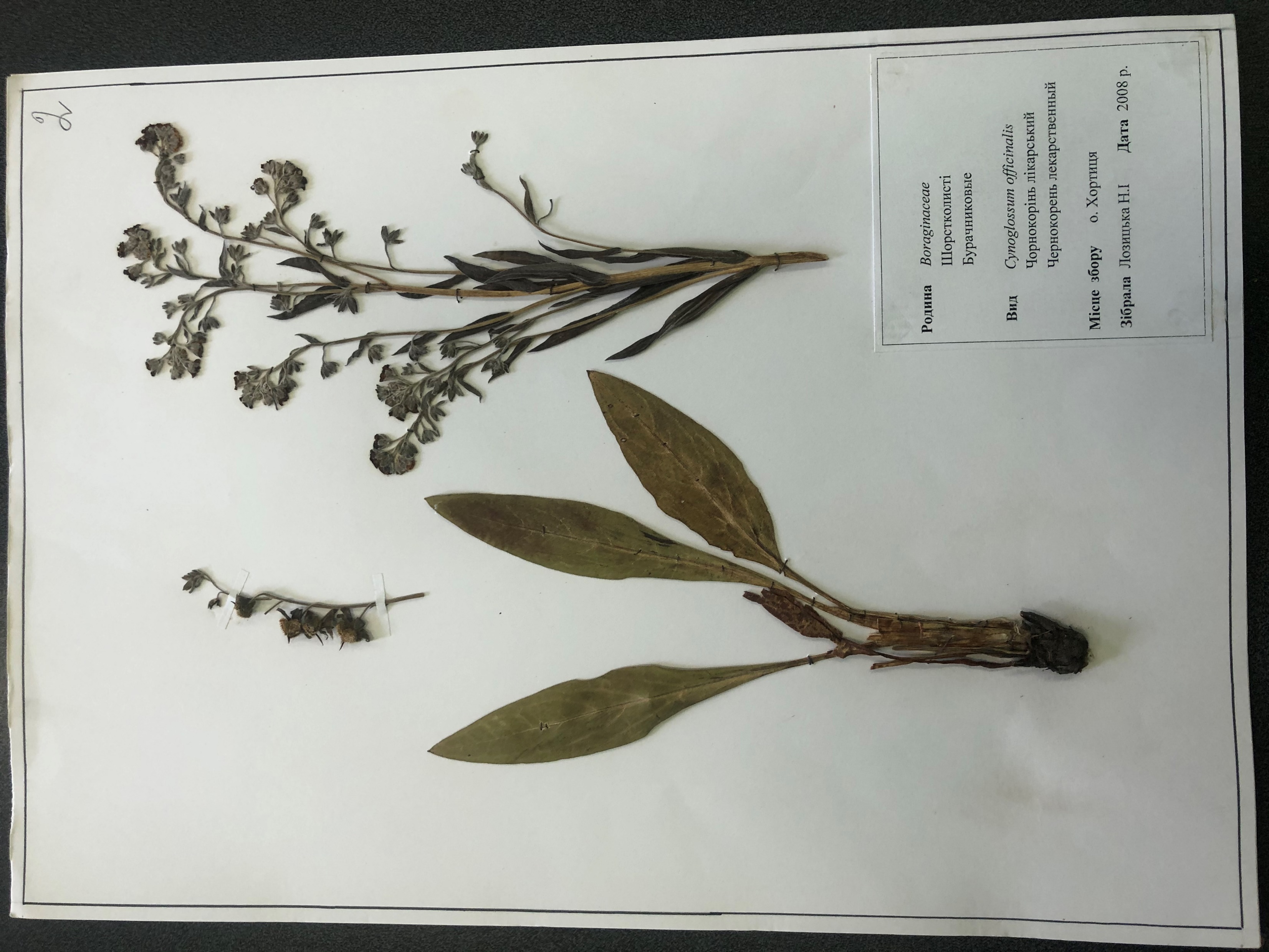 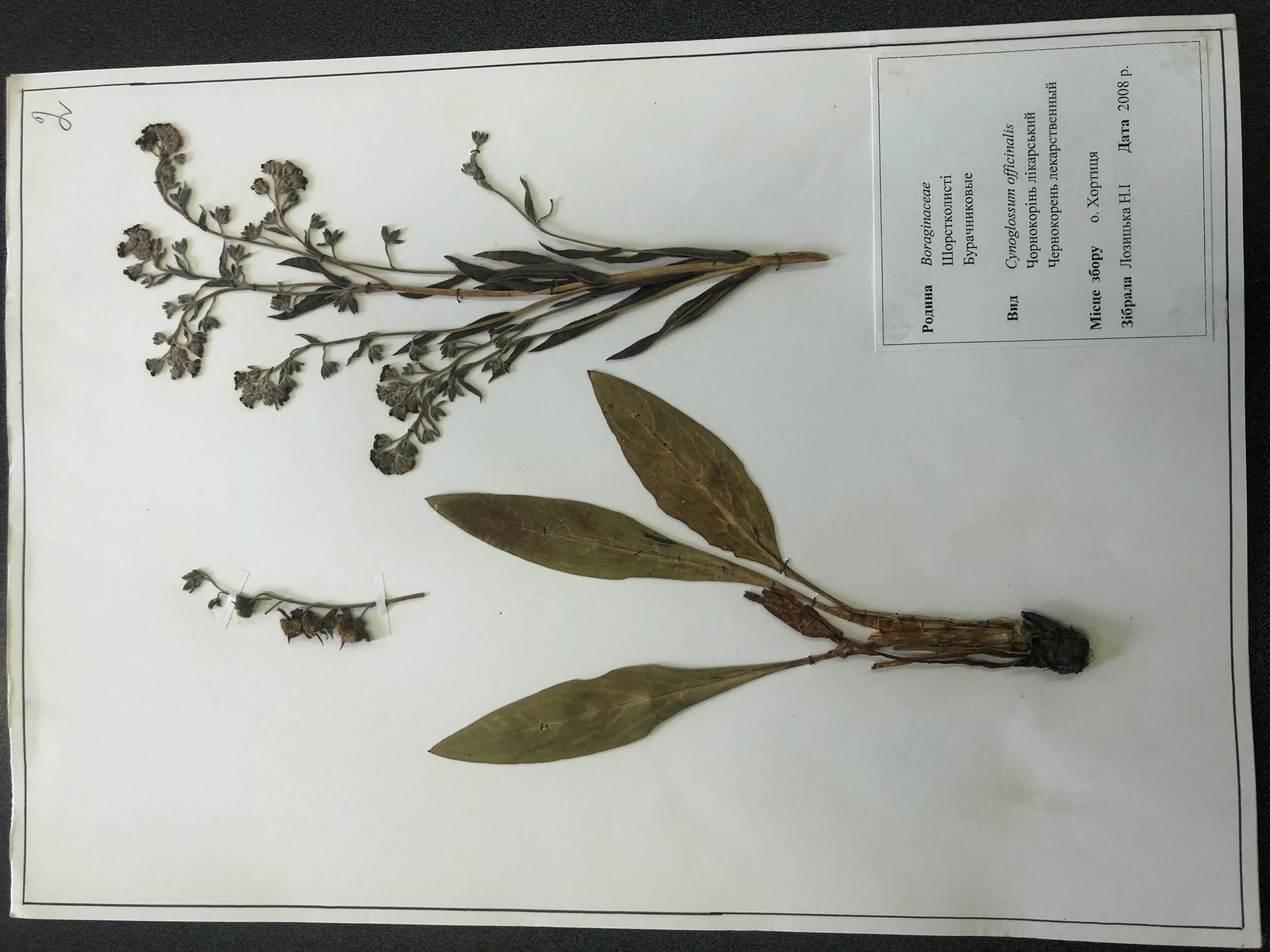 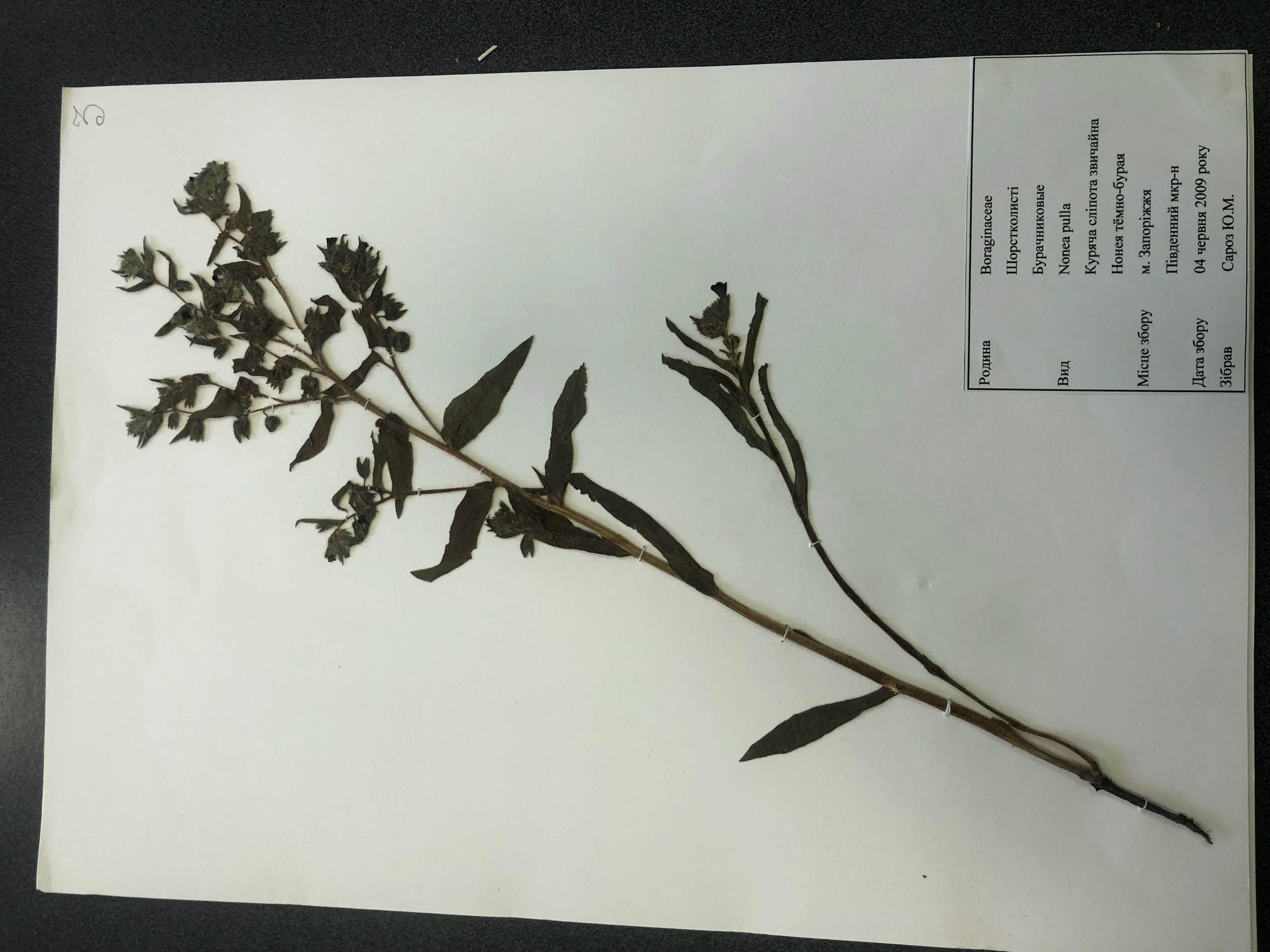 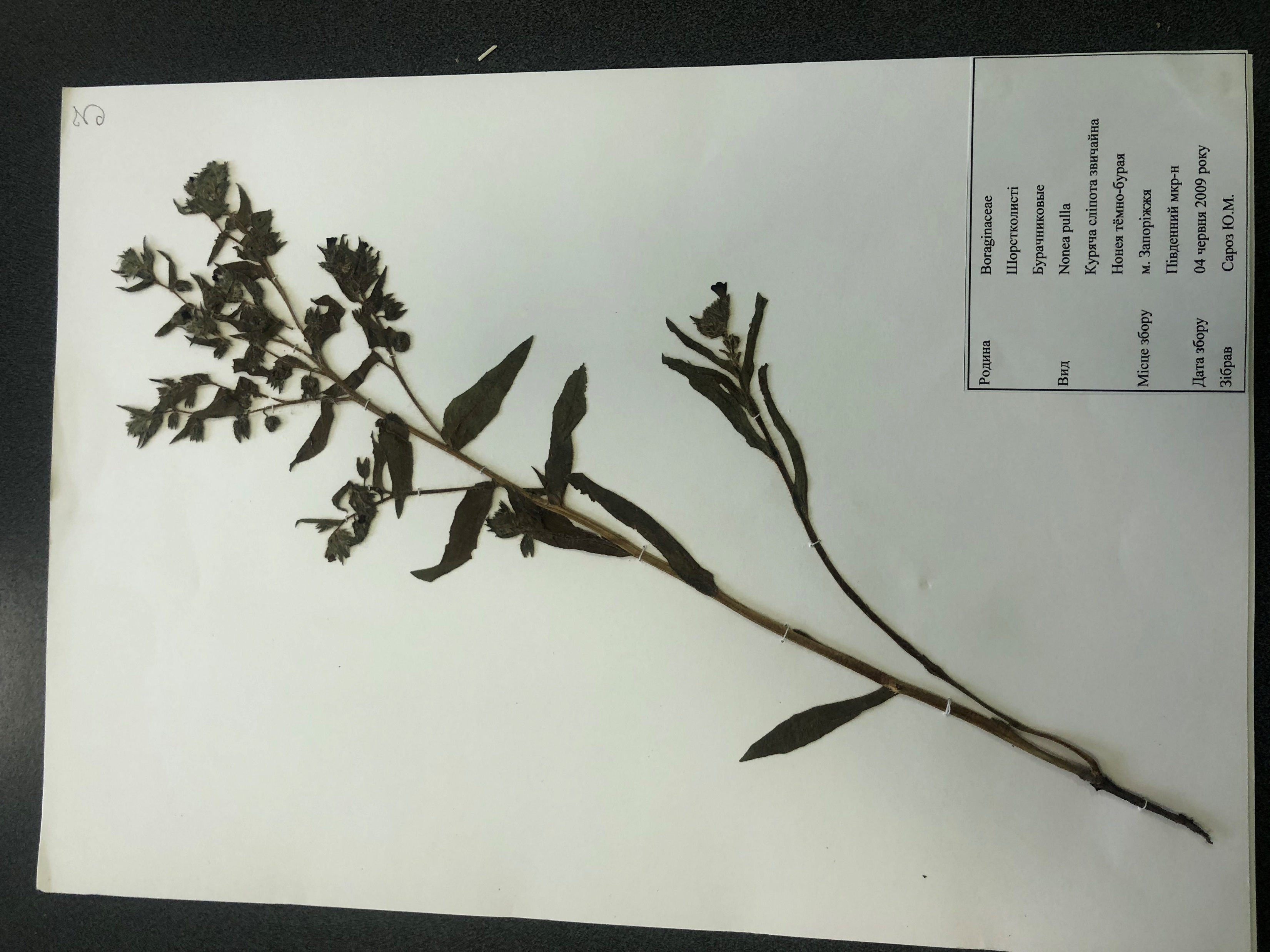 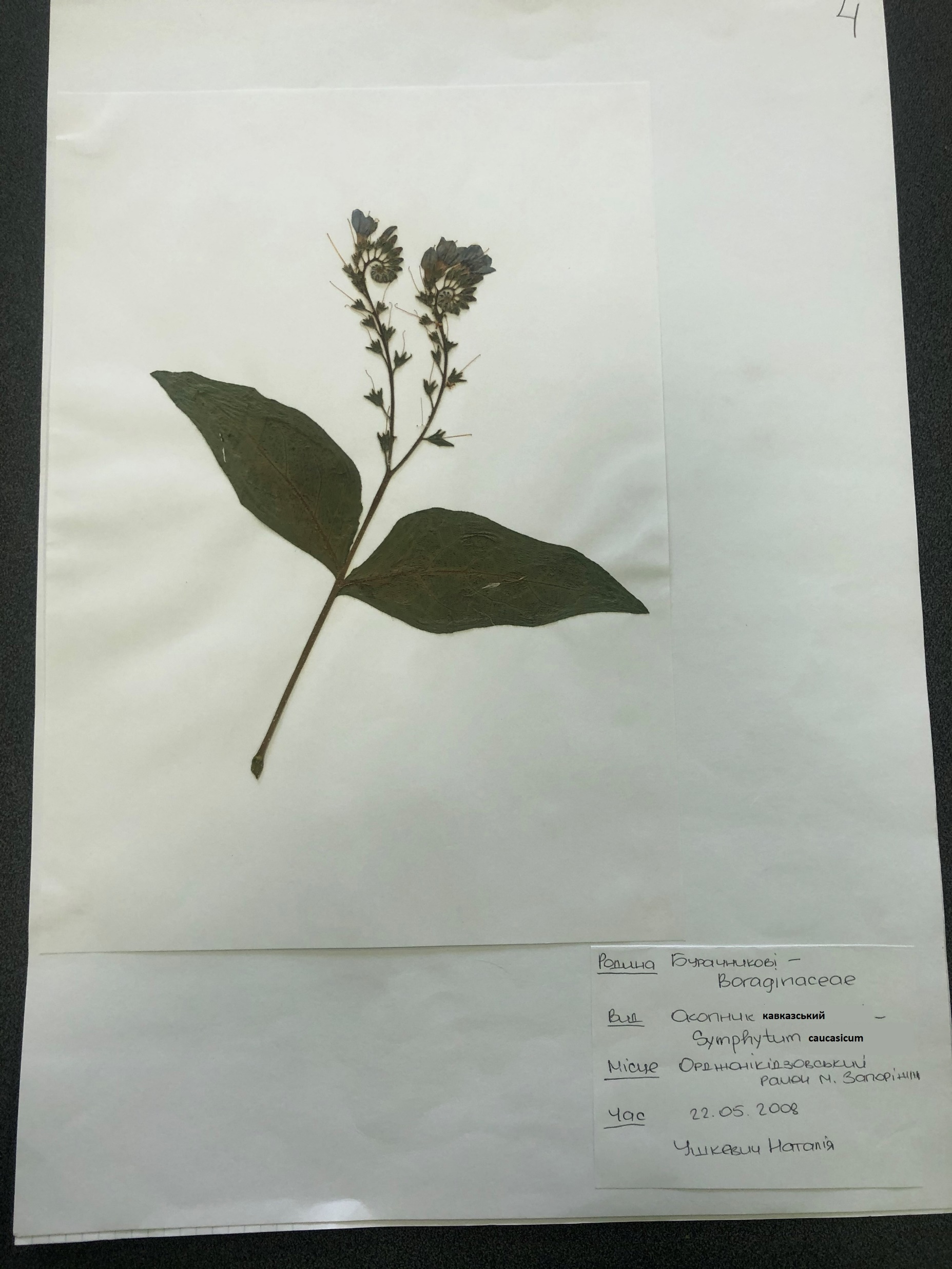 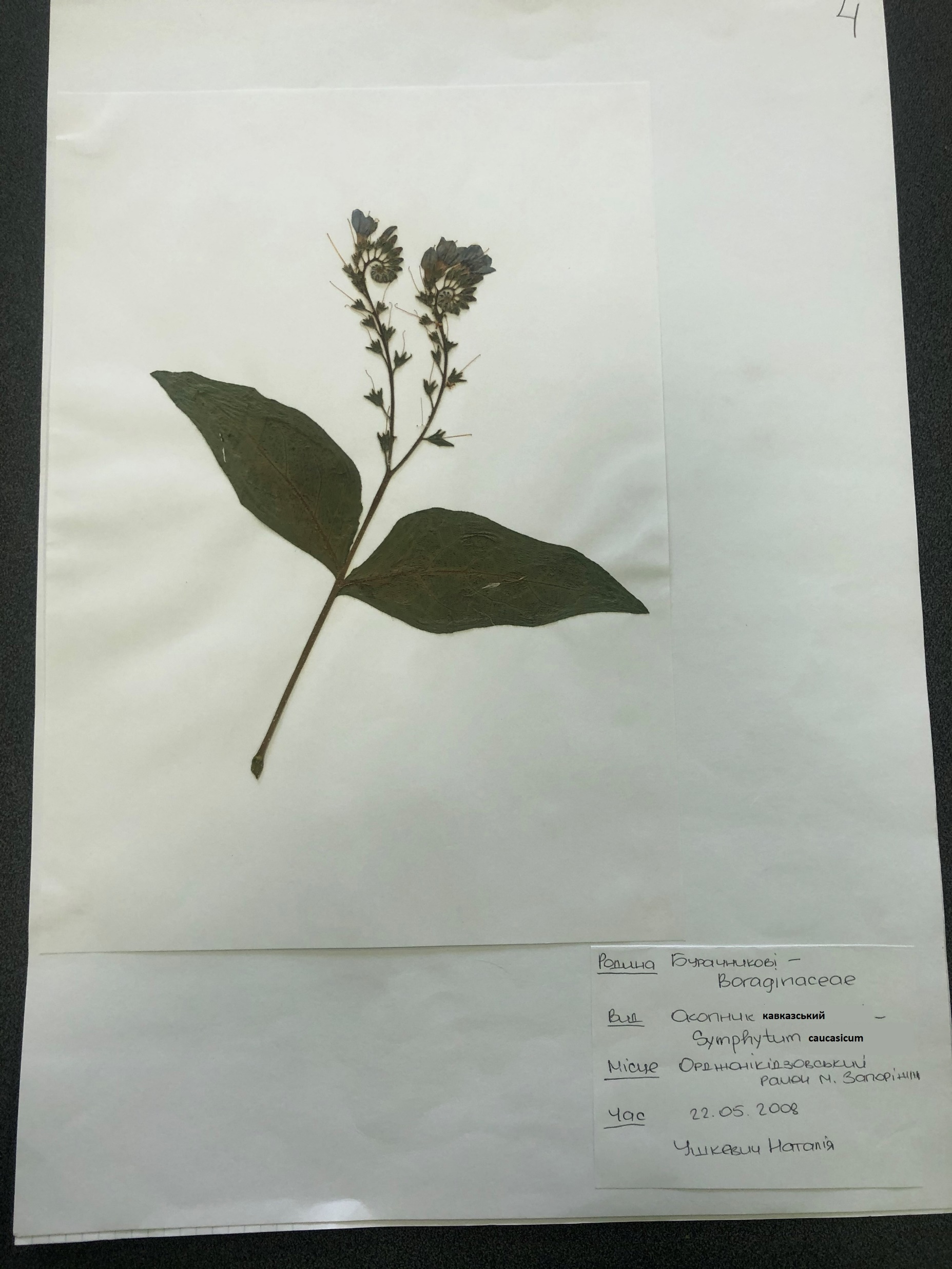 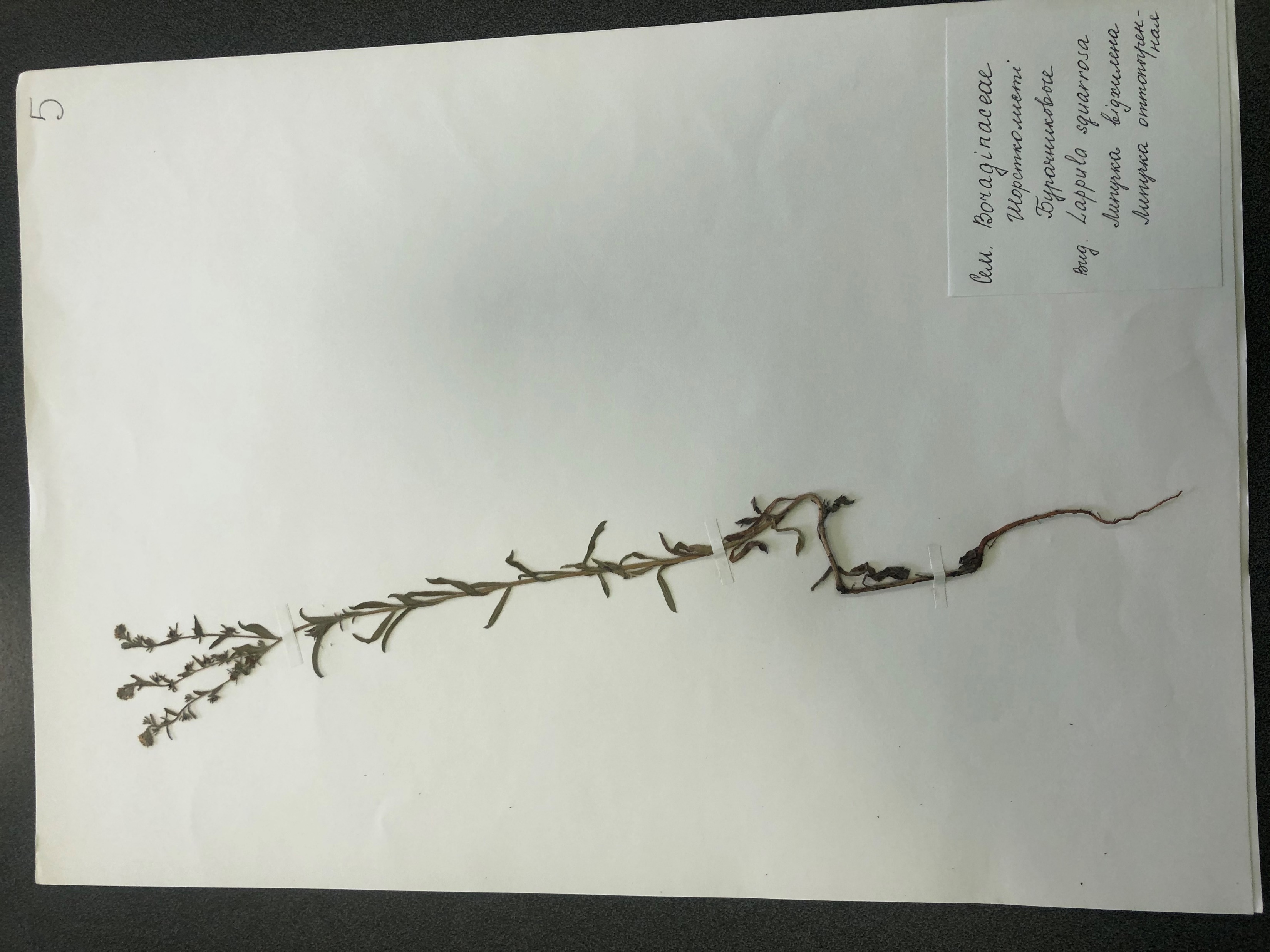 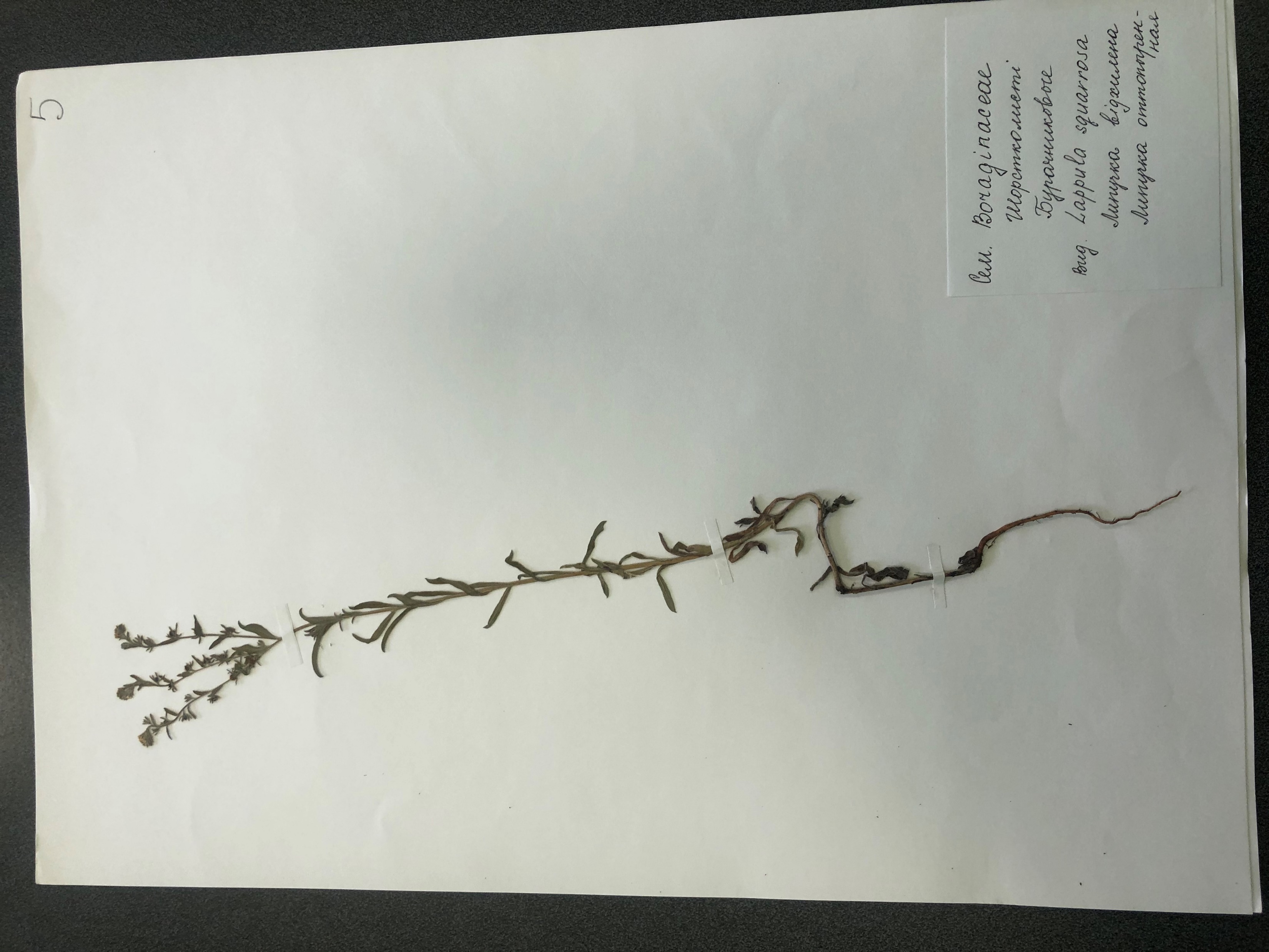 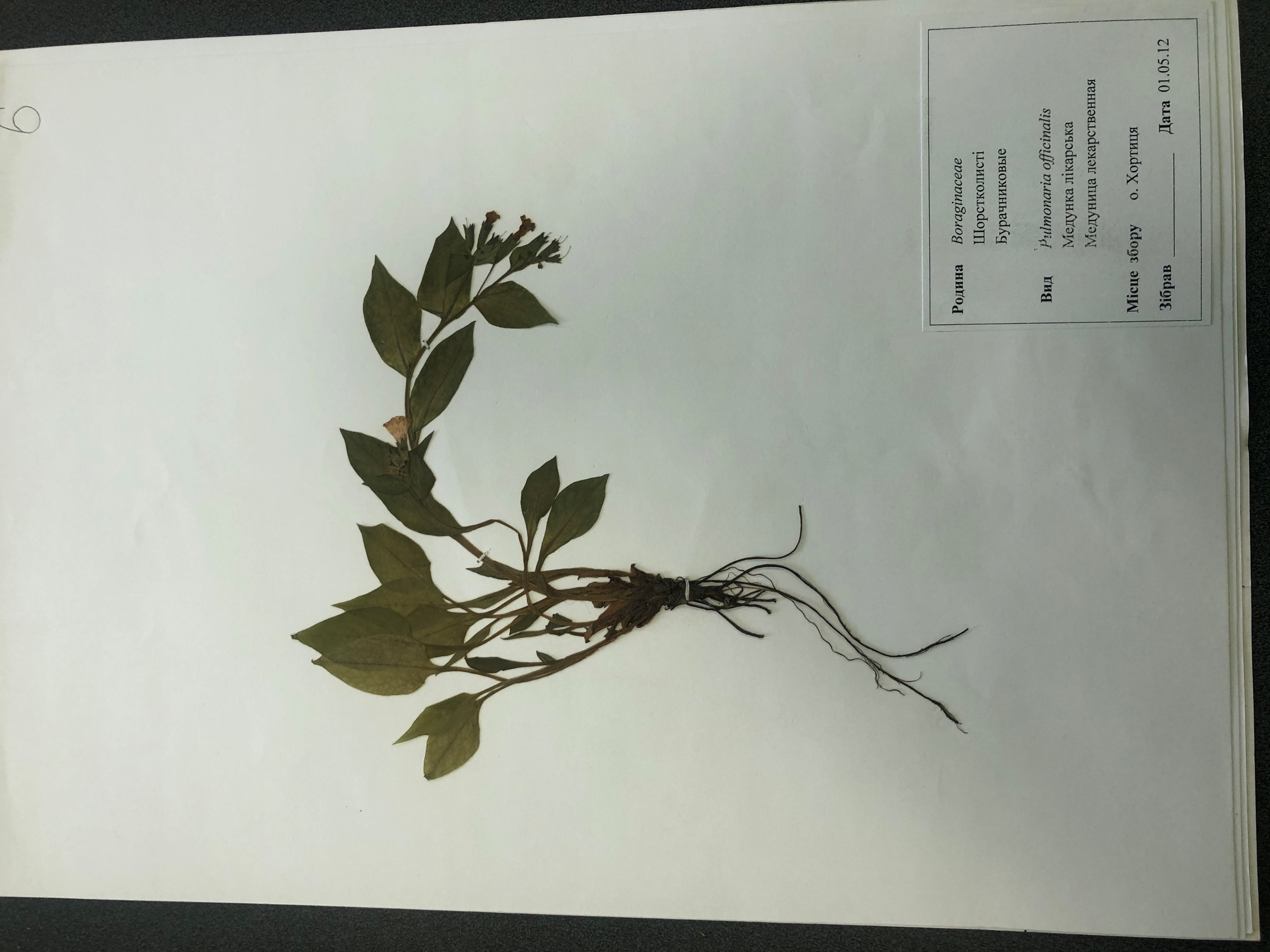 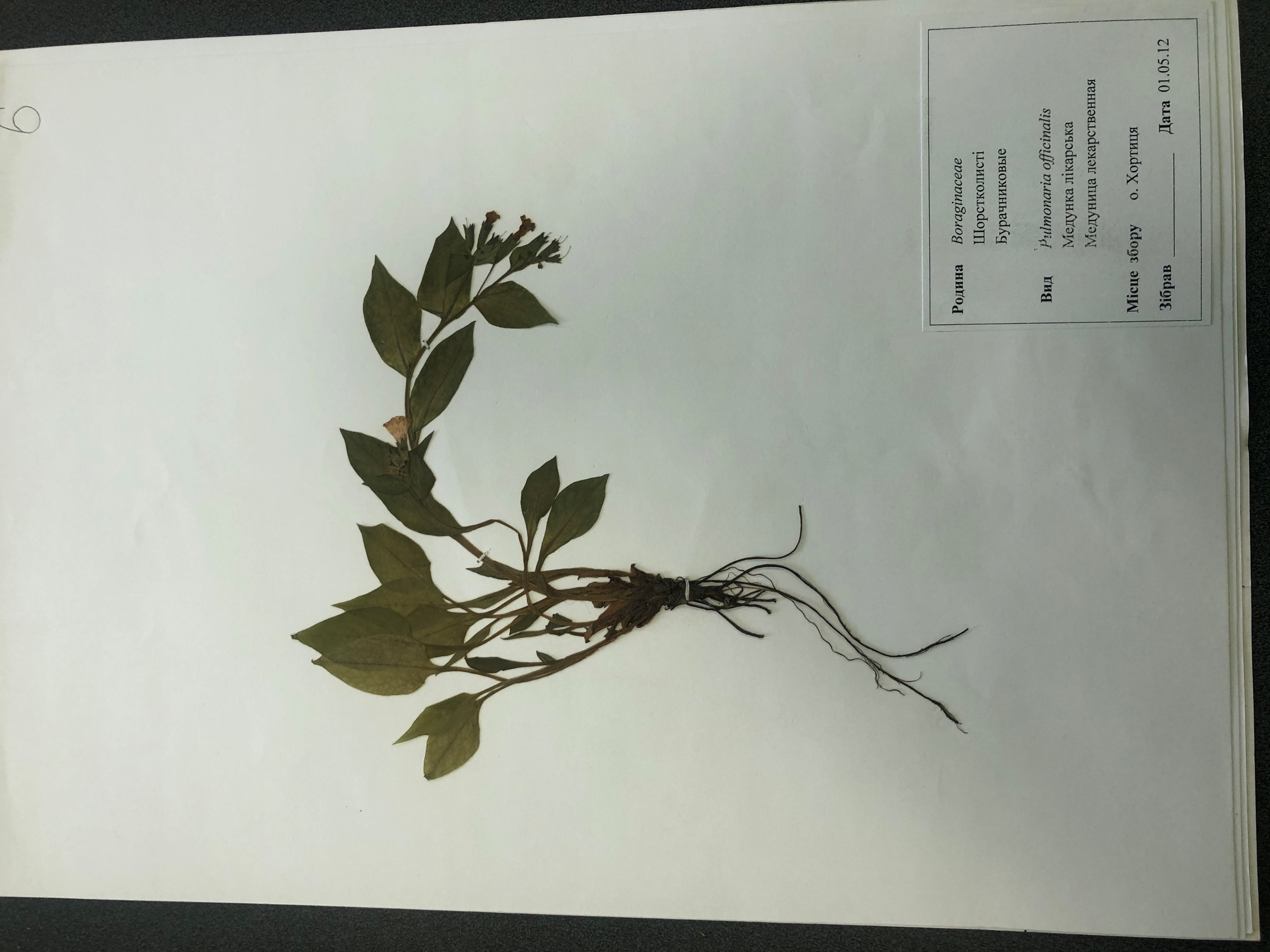 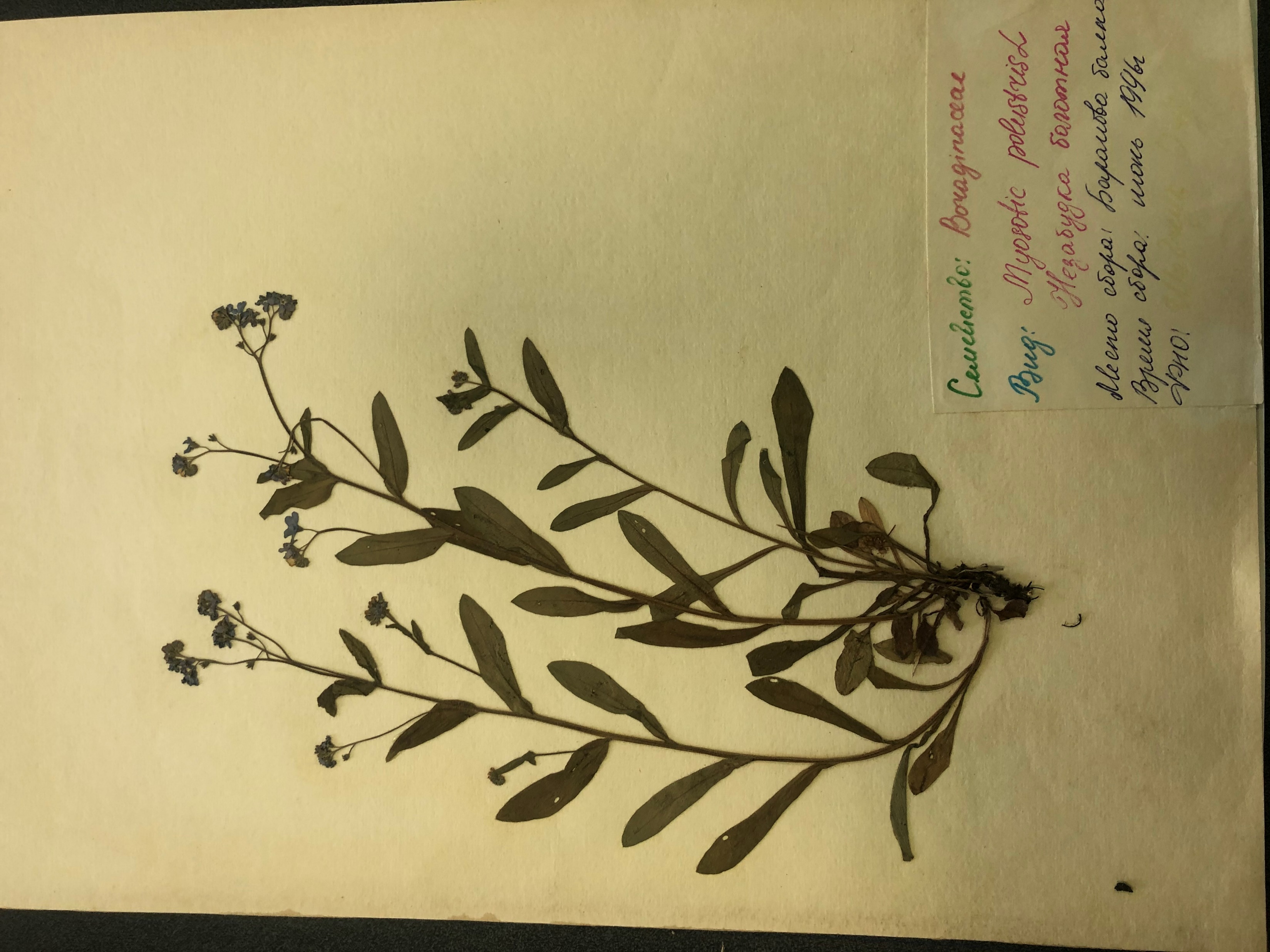 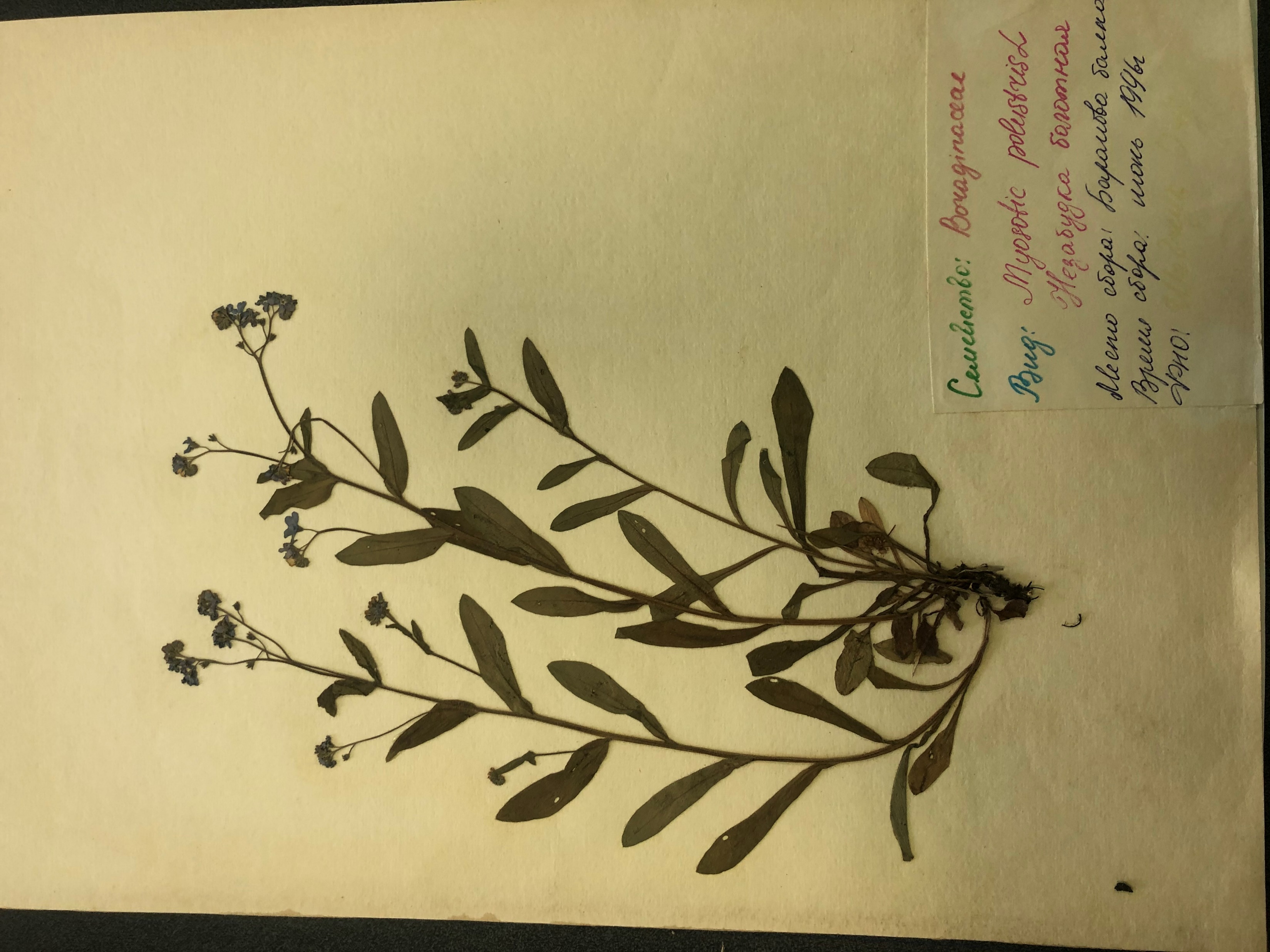 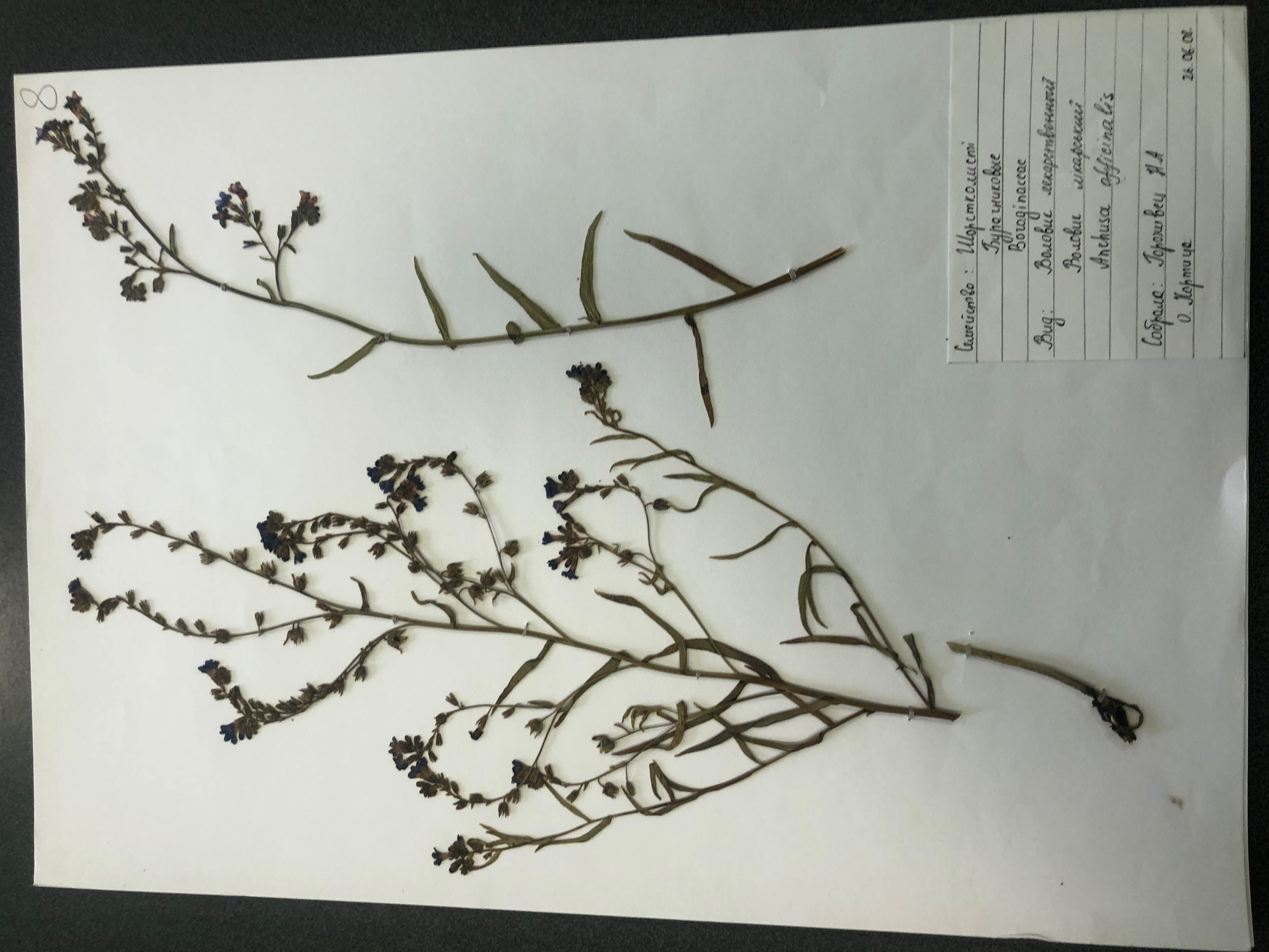 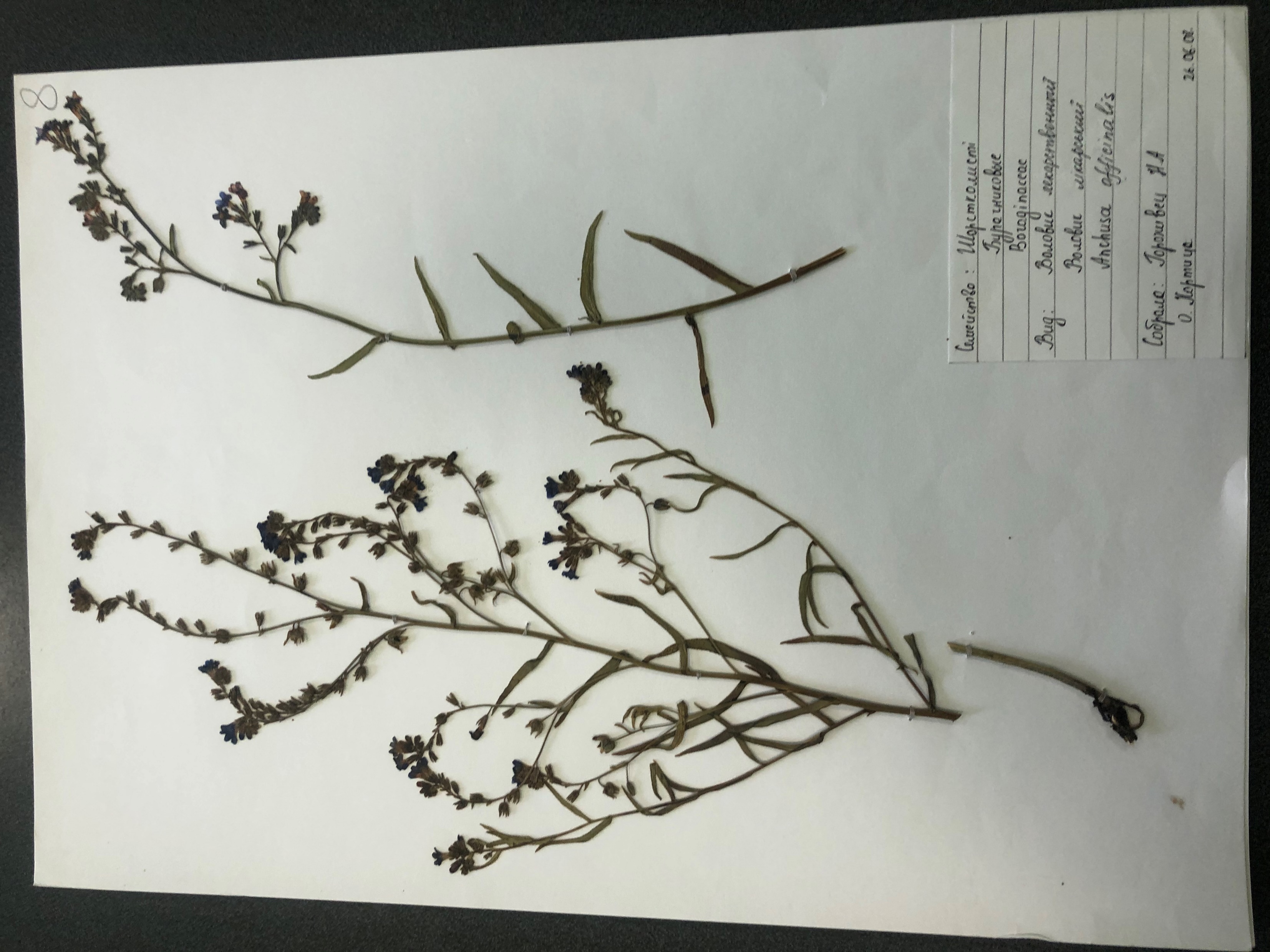